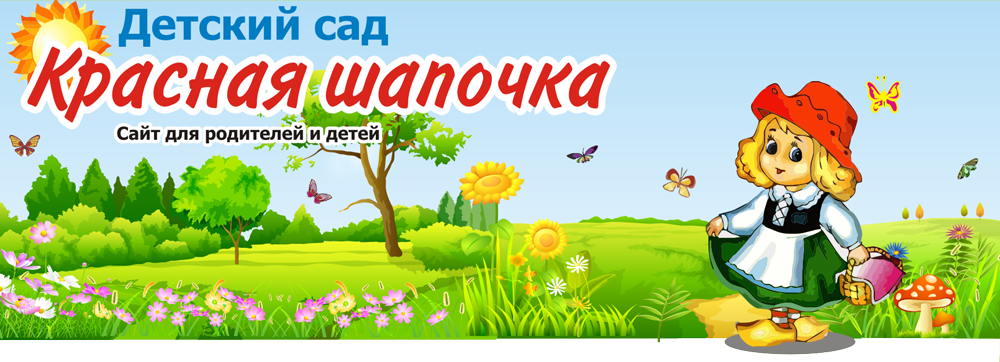 Вторая младшая группа  «Лягушата» (3-4г.)
Воспитатель: 
Казанцева Анжела Петровна
:
Краткая характеристика группы
Списочный состав нашей группы 12 детей. Из них 8 девочек и 4 мальчика. В течении года дети развивались согласно возрасту, изучали программный материал и показали положительную динамику по всем направлениям развития.
Согласно индивидуальным особенностям развития детей, в группе есть дети, которым необходима психолого - педагогическая поддержка. Мы тесно сотрудничаем с педагогом – психологом Андреевой Л. И. Она занимается с детьми как в группе, так и индивидуально, а также общается с родителями, консультируя их по разным вопросам.

Индивидуальные особенности детей группы
Индивидуальные особенности детей группы:
Сведения о семьях воспитанников группы
Интересные события из жизни группы
Новоселье «В гостях у домовенка Кузи»
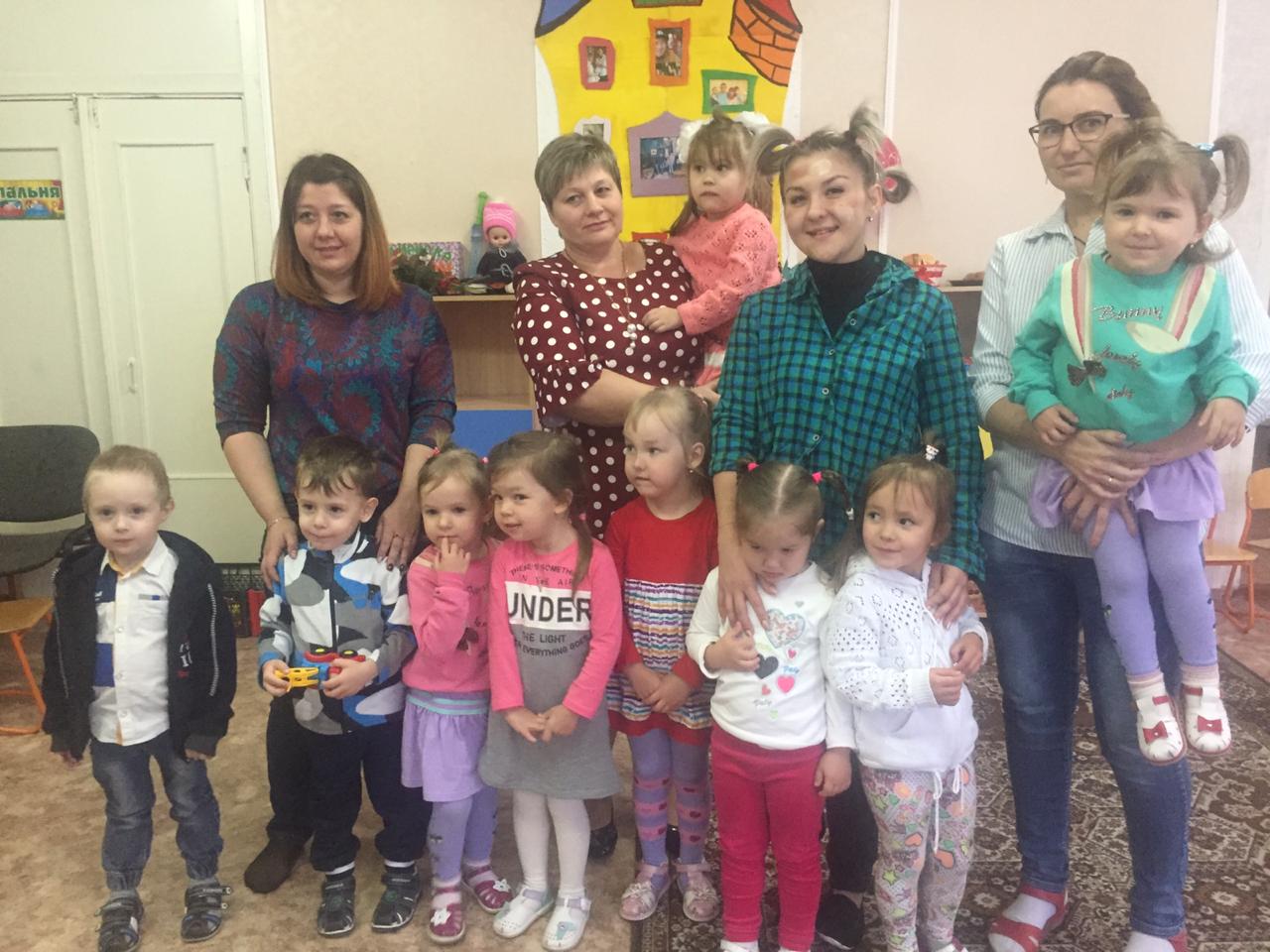 Акция «Закрути потуже кран, чтоб не вытек океан»
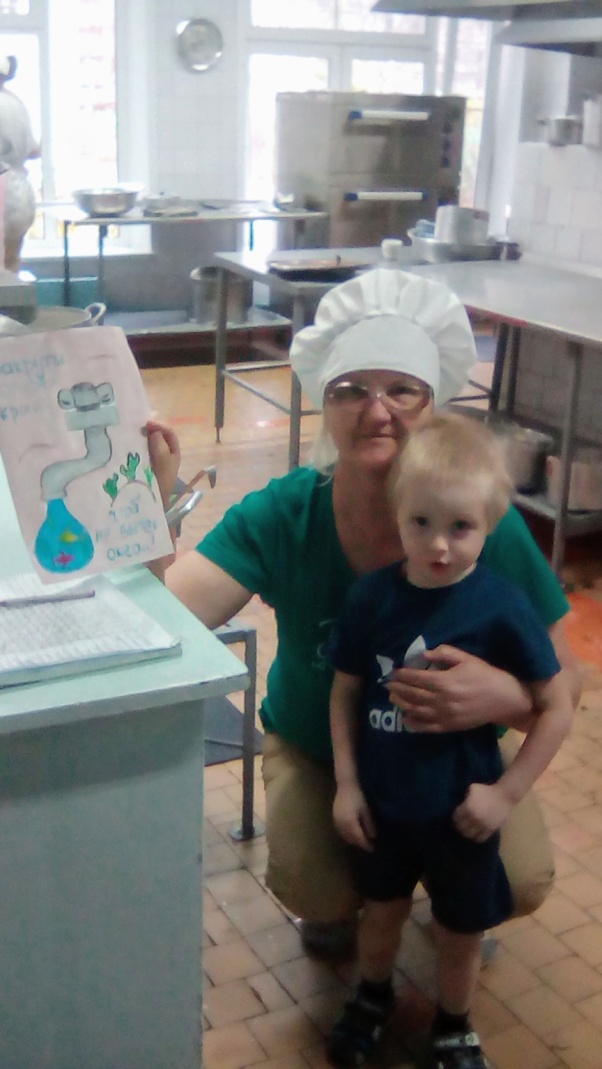 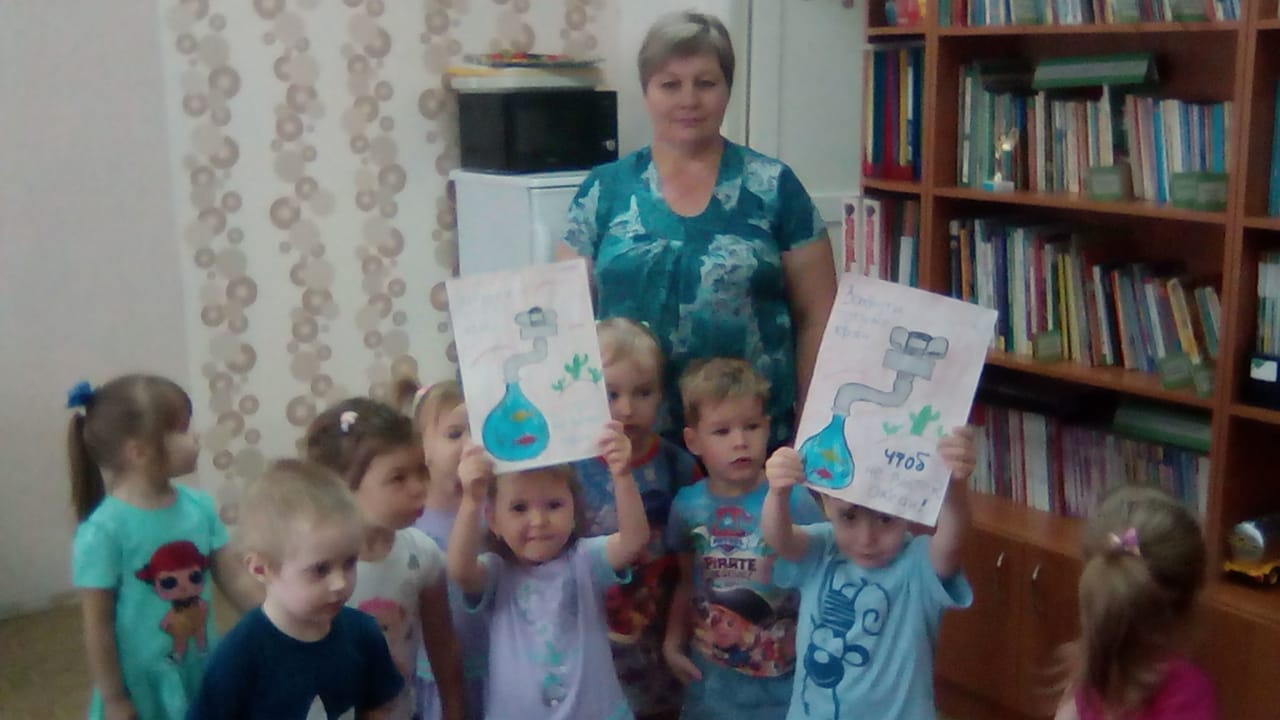 Наши праздники
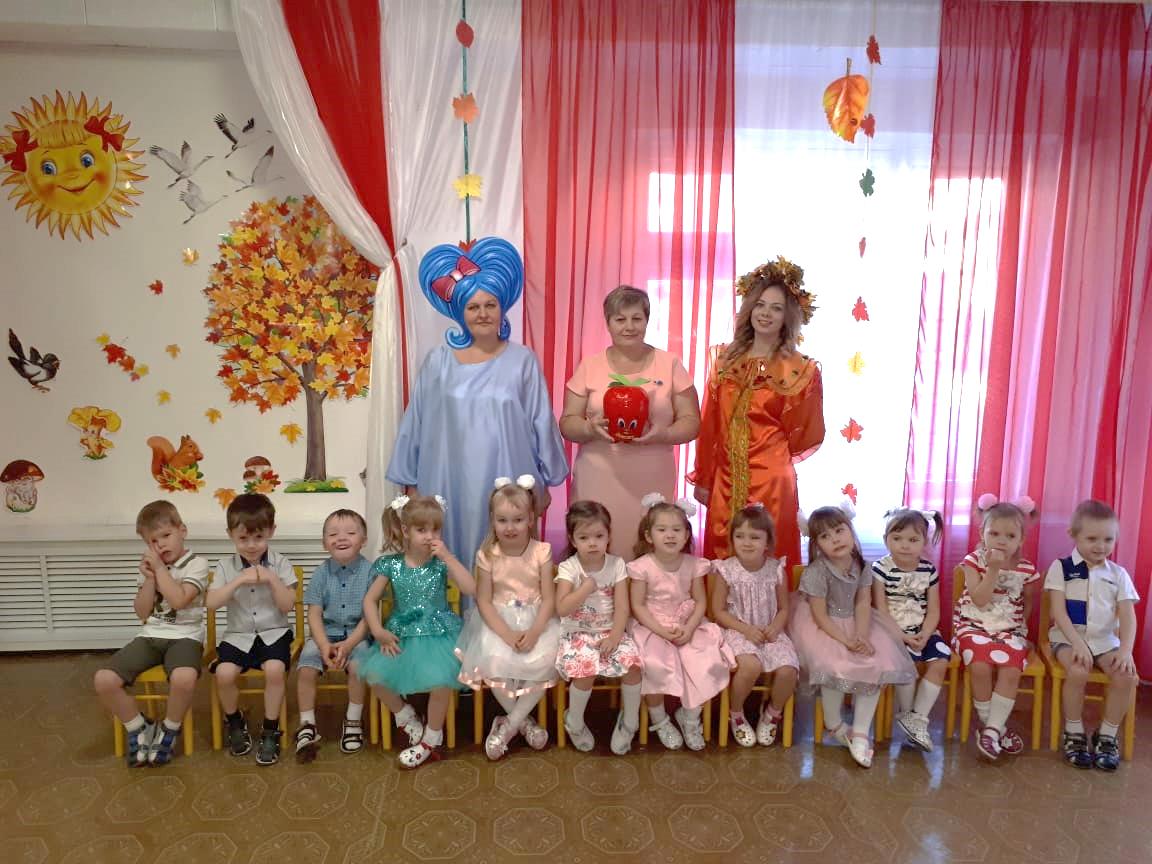 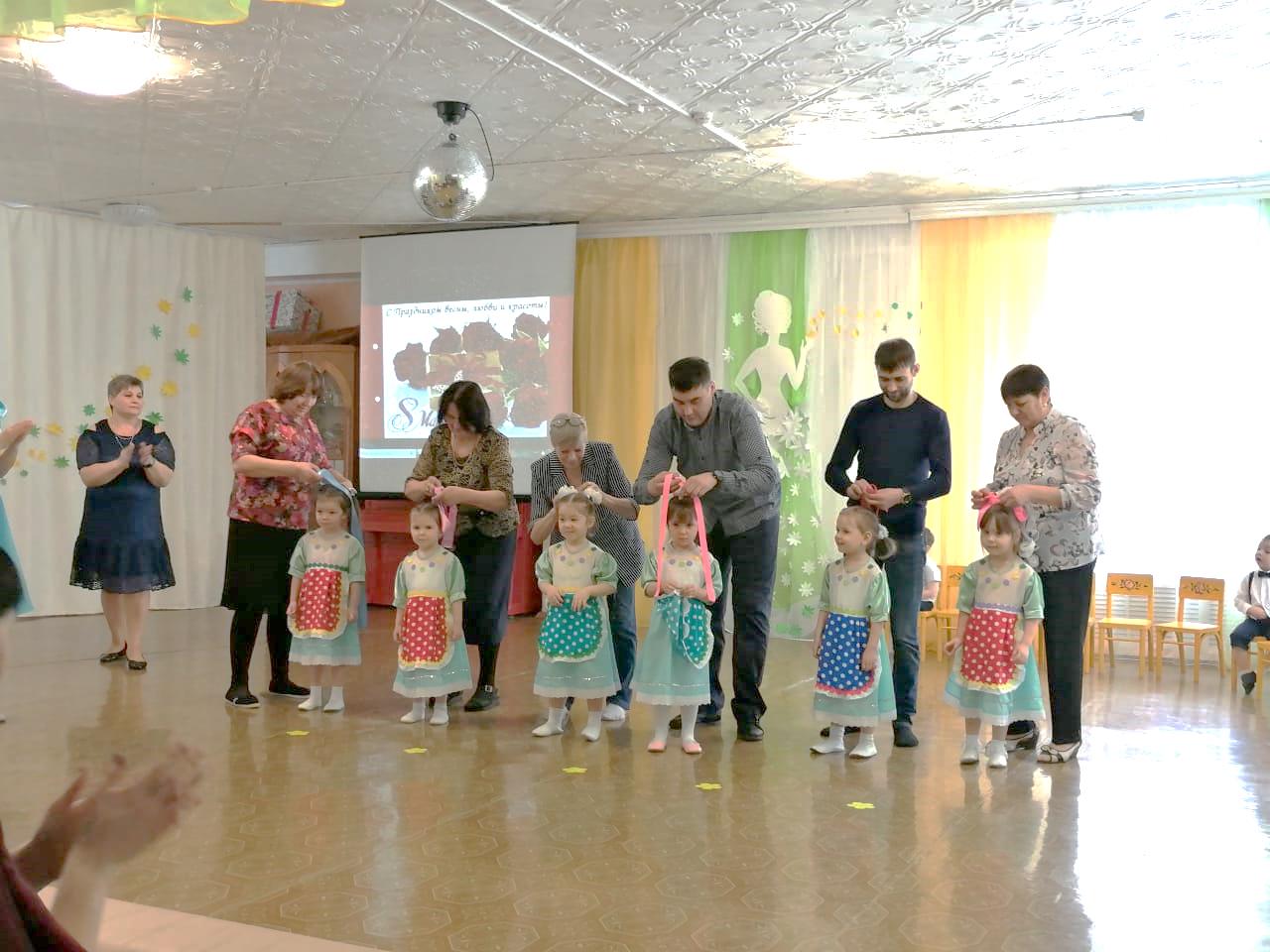 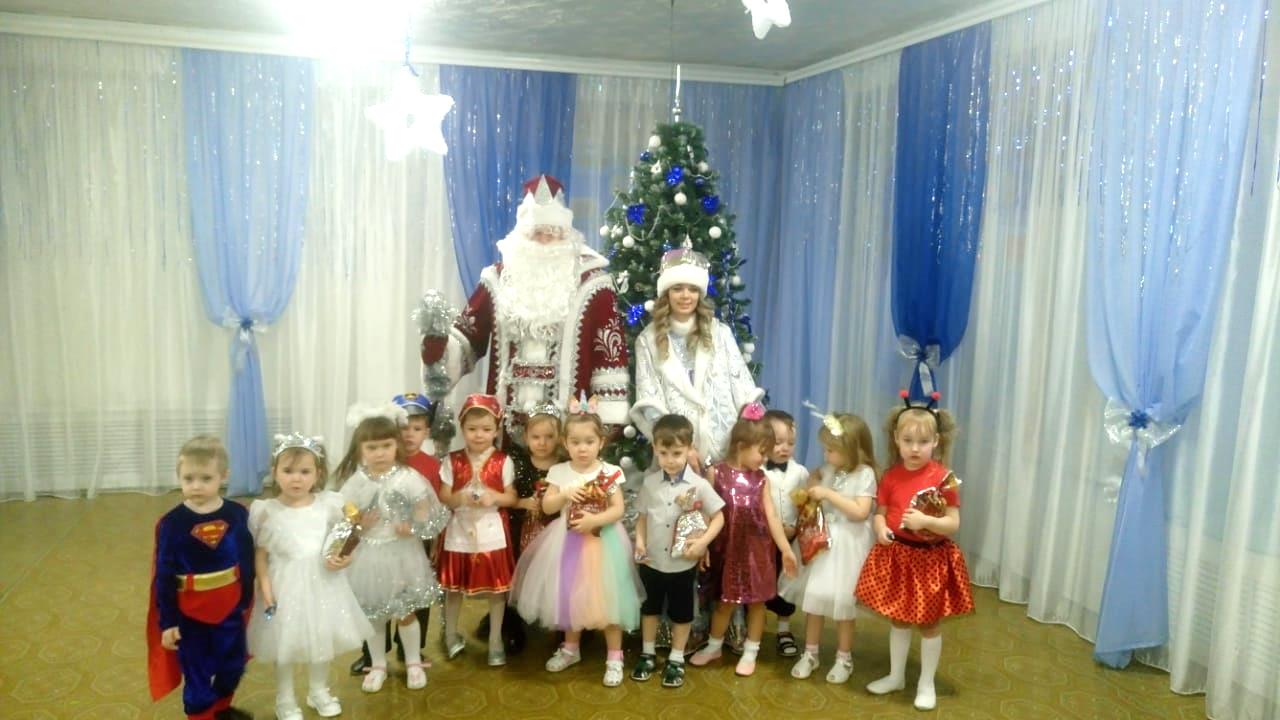 День рождение с аниматорами
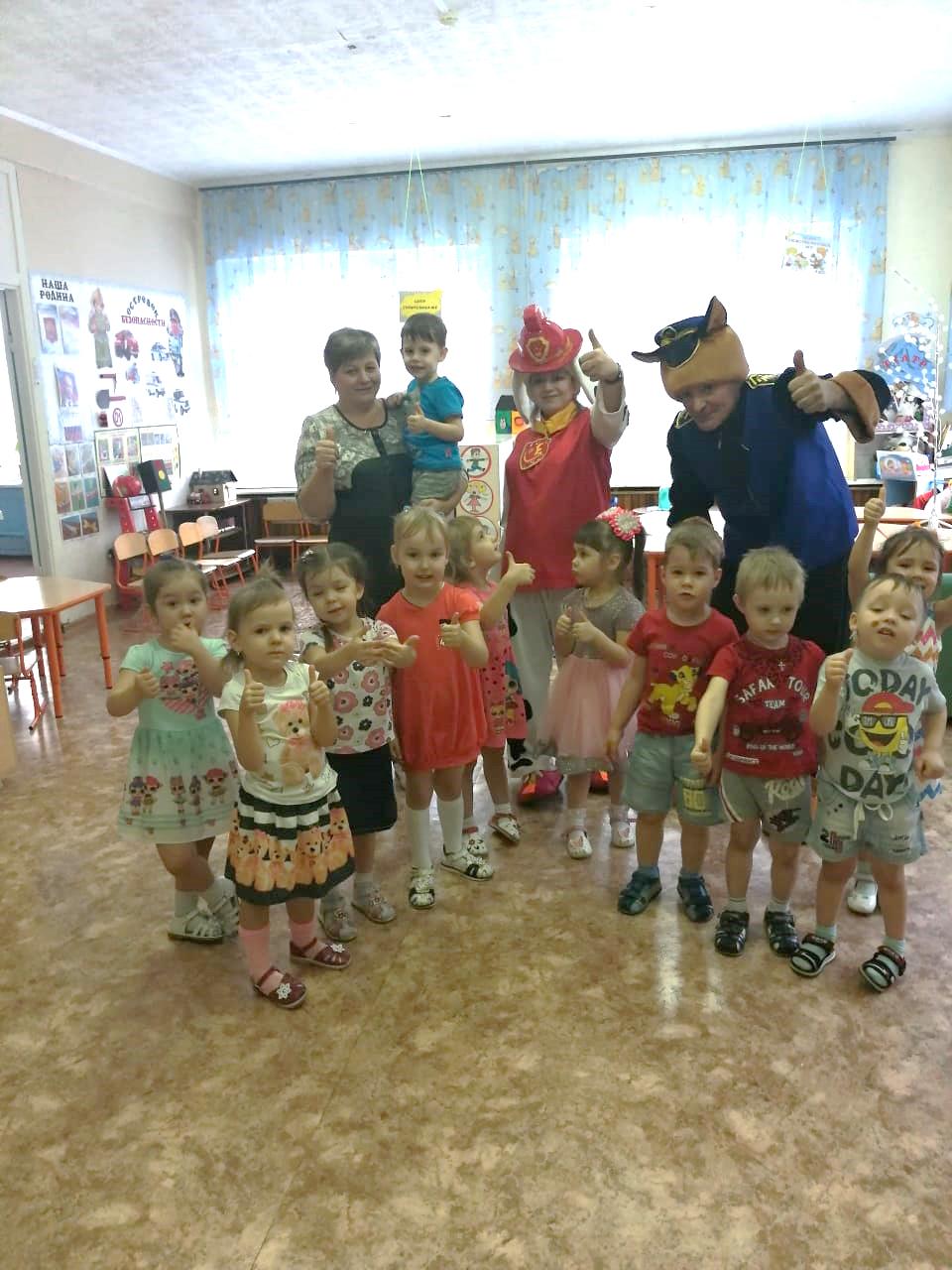 Развлечение к 23 февраля «Бравые солдаты»
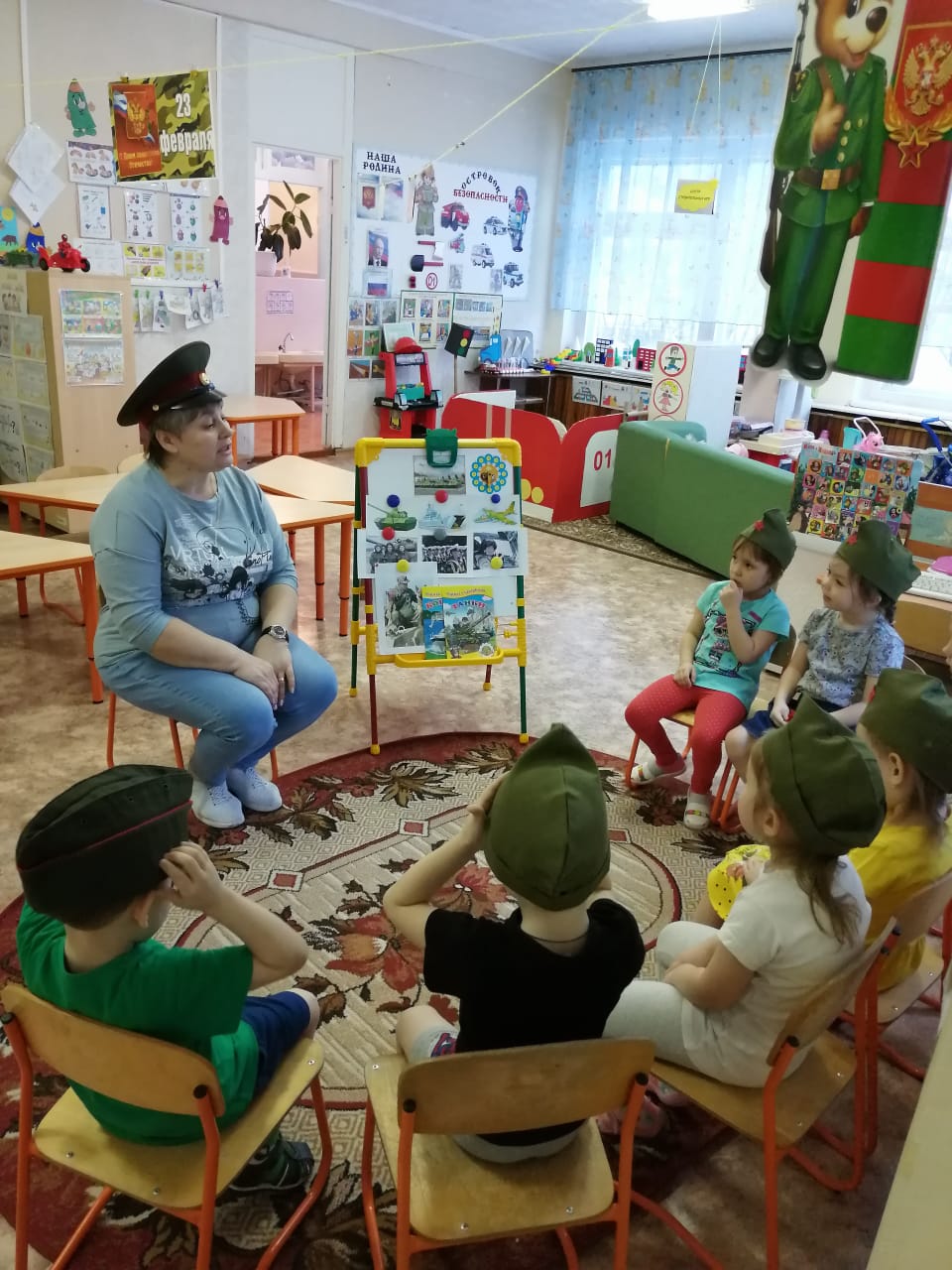 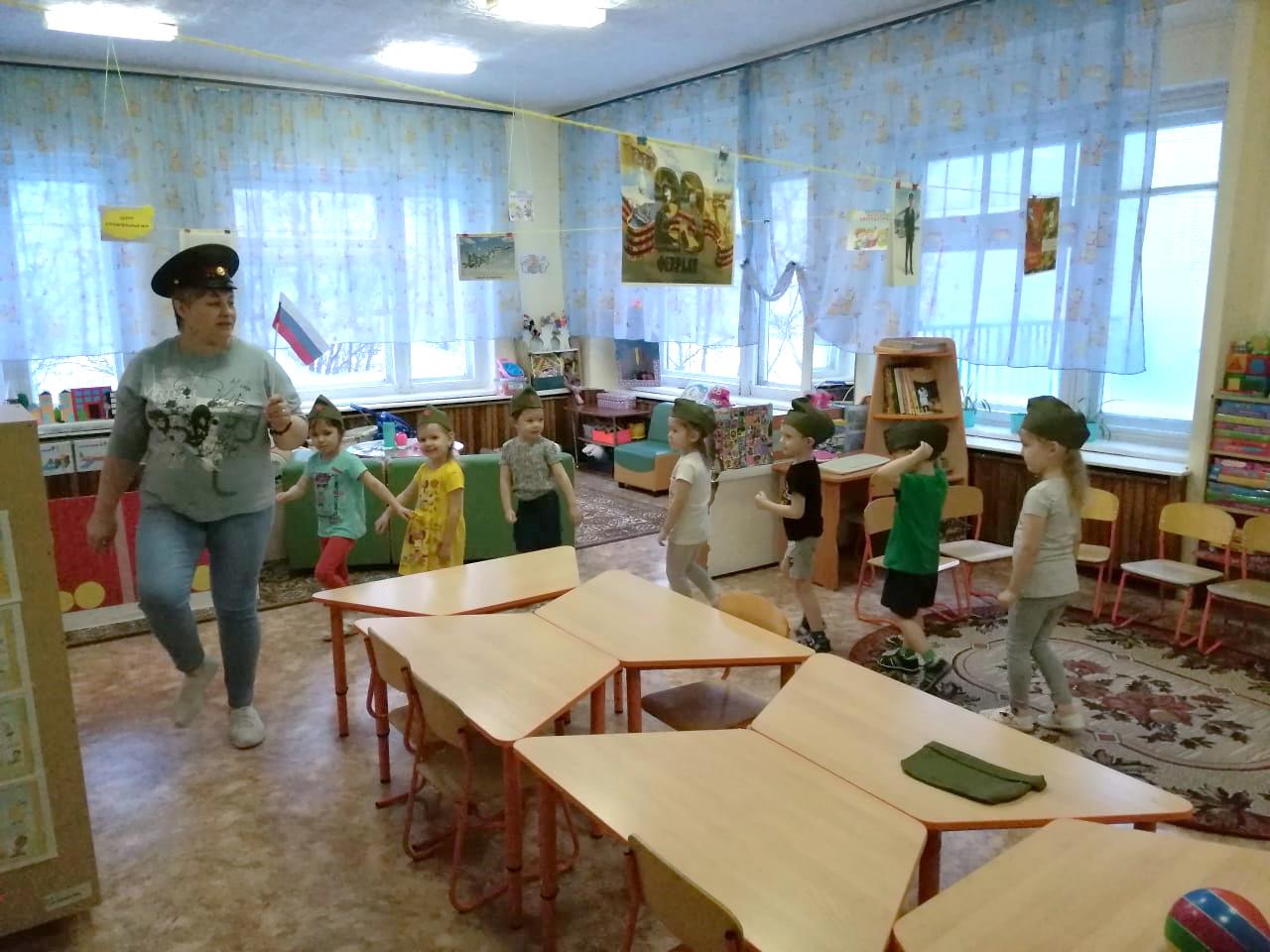 Деятельность педагога
Одной из задач федерального государственного стандарта дошкольного образования  является обеспечение психолого-педагогической поддержки семьи и повышение компетентности родителей в вопросах развития и образования детей, охраны и укрепления их здоровья. 
Решая эту задачу, приоритетным направлением нашей группы является работа с родителями. Сотрудничество с семьей является одним из важнейших условий организации эффективного воспитательного процесса в ДОУ. Для того чтобы родители стали активными помощниками педагогов, необходимо вовлечь их в жизнь детского сада. Клуб – наиболее подходящая для этого форма работы, позволяющая установить эффективное и целенаправленное взаимодействие детского сада и родителей. Для установления сотрудничества детского сада и семьи в вопросах обучения, воспитания и развития детей  мной организован родительский клуб «Хочу все знать». Родительский клуб создан для любящих родителей, отдающих душу и сердце воспитанию детей.
Клуб организован с целью повышения педагогической компетентности родителей (законных представителей), обогащения детско-родительских отношений, вовлечения их в воспитательно-образовательный процесс ДОУ, как равноправных и равноответственных партнеров.

Задачи работы клуба:
Повышение уровня личностной комфортности детей и взрослых в семье и ДОУ;
Формирование позитивного опыта семейного воспитания;
Повышение педагогической компетентности взрослых участников проекта;
Снятие затруднений в детско-родительских отношениях;
Пропаганда здорового образа жизни.
Работая по данной теме и решая задачи клуба, мной были оформлены стенды для родителей, где они могут получать полную информацию о нашей работе. Проводятся консультации, беседы, выставки, родительские собрания, принимаем участие в различных конкурсах, пополнили развивающую предметно-пространственную среду.
Взаимодействие с родителями
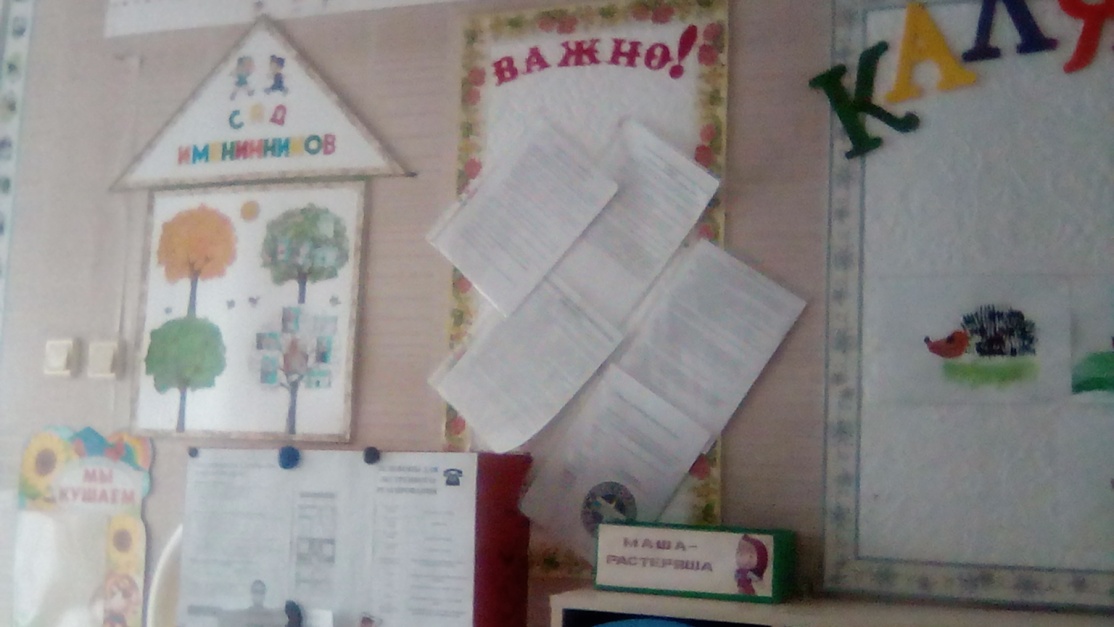 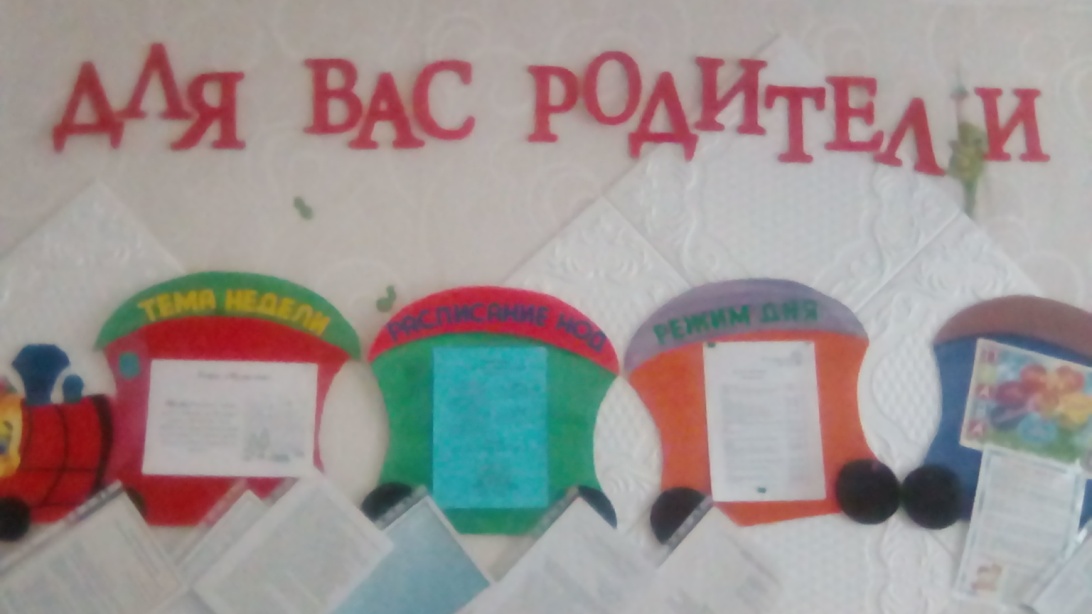 Знакомство родителей с новыми технологиями «утренний сбор» и «линейный календарь»
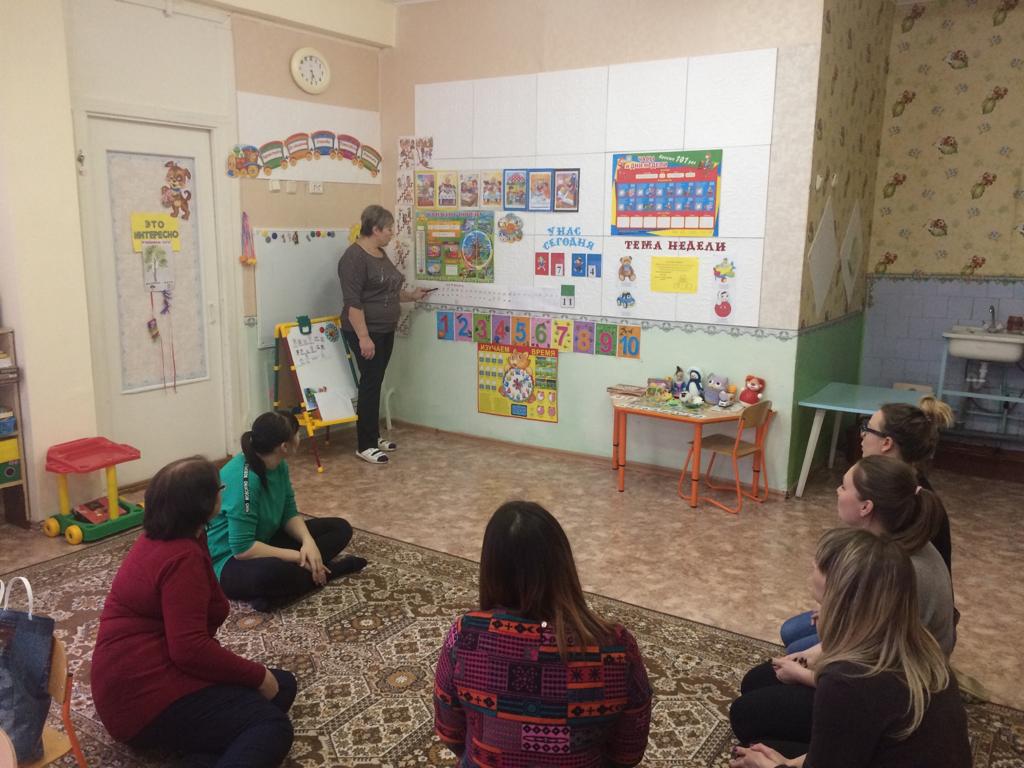 Технологии «загадки» и «парные коммуникации»
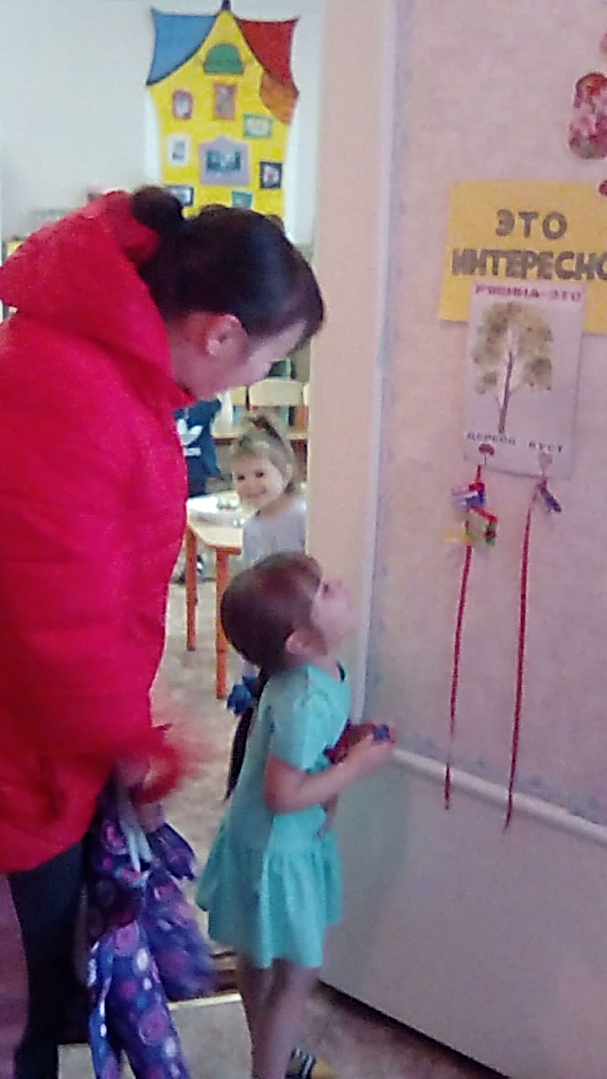 Индивидуальные беседы
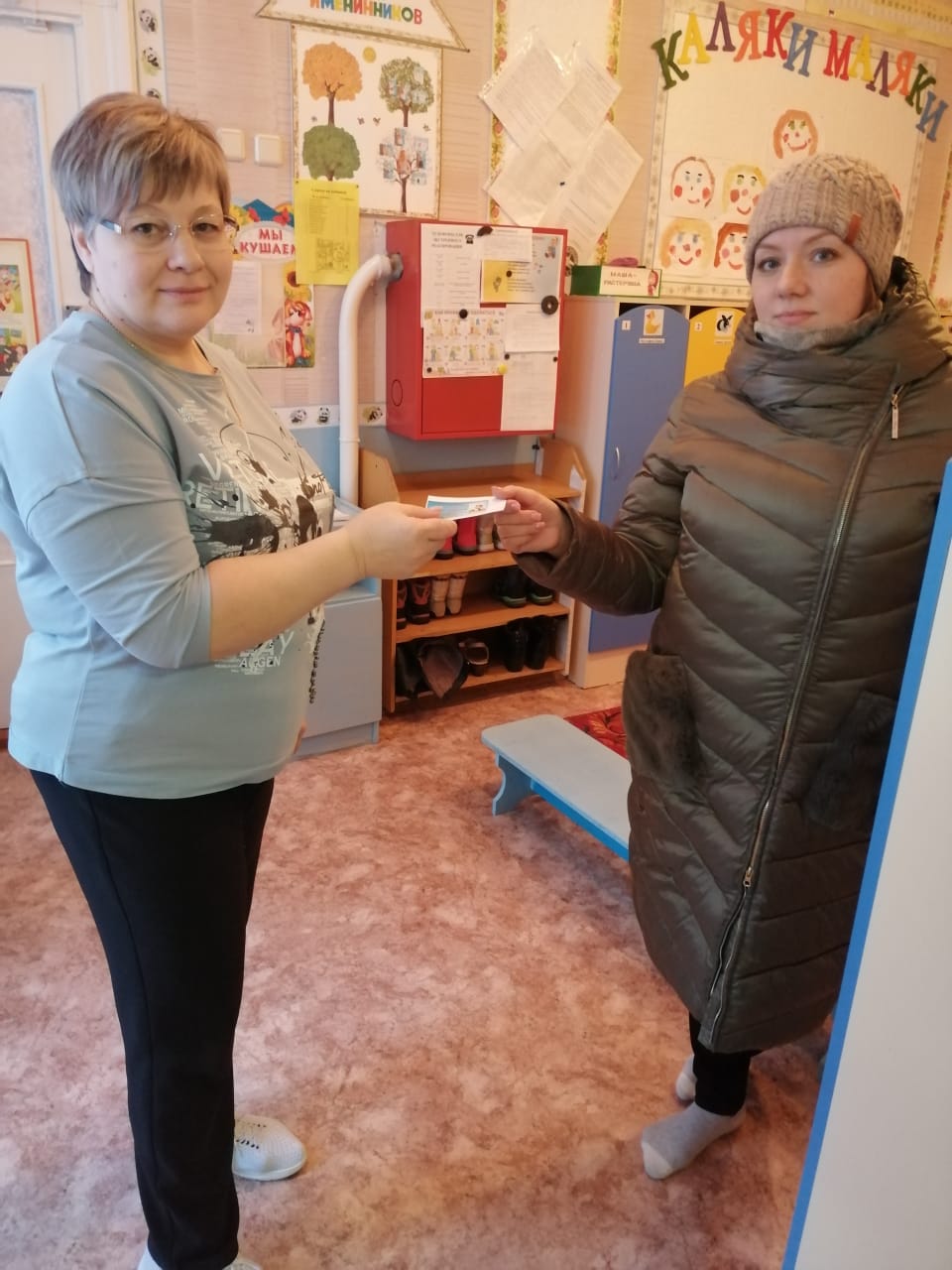 Реализация проектов
«Я и мои права»
«Огород на окне»
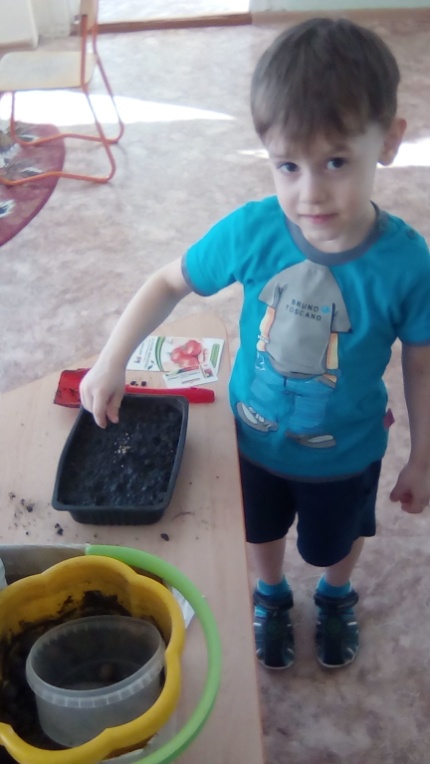 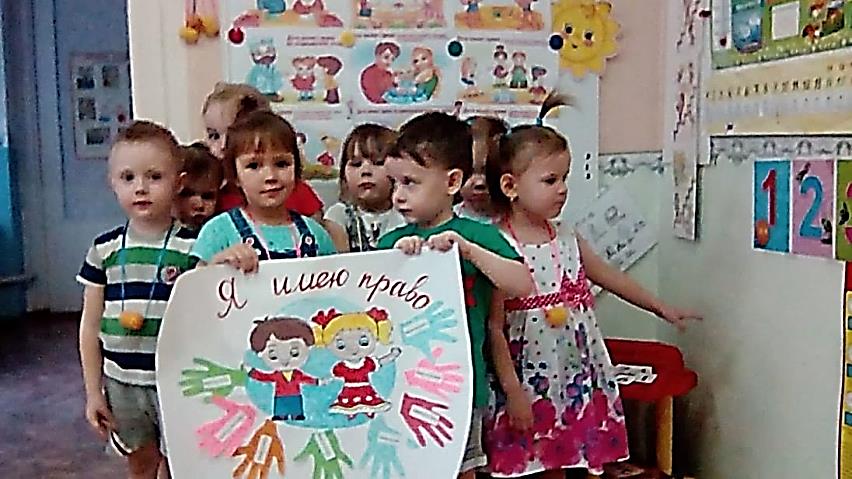 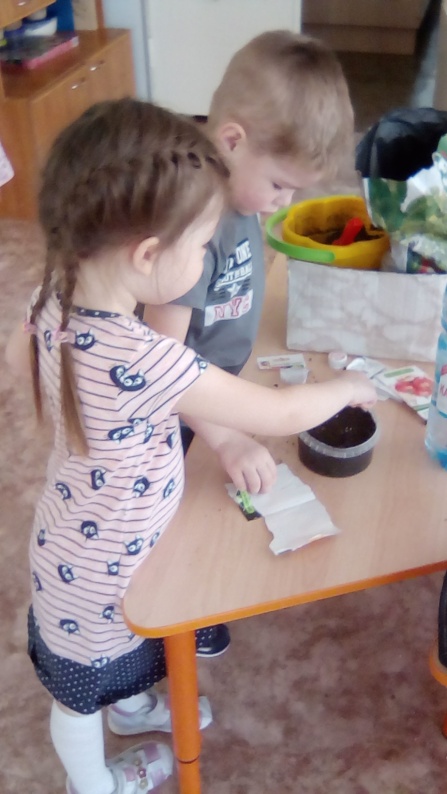 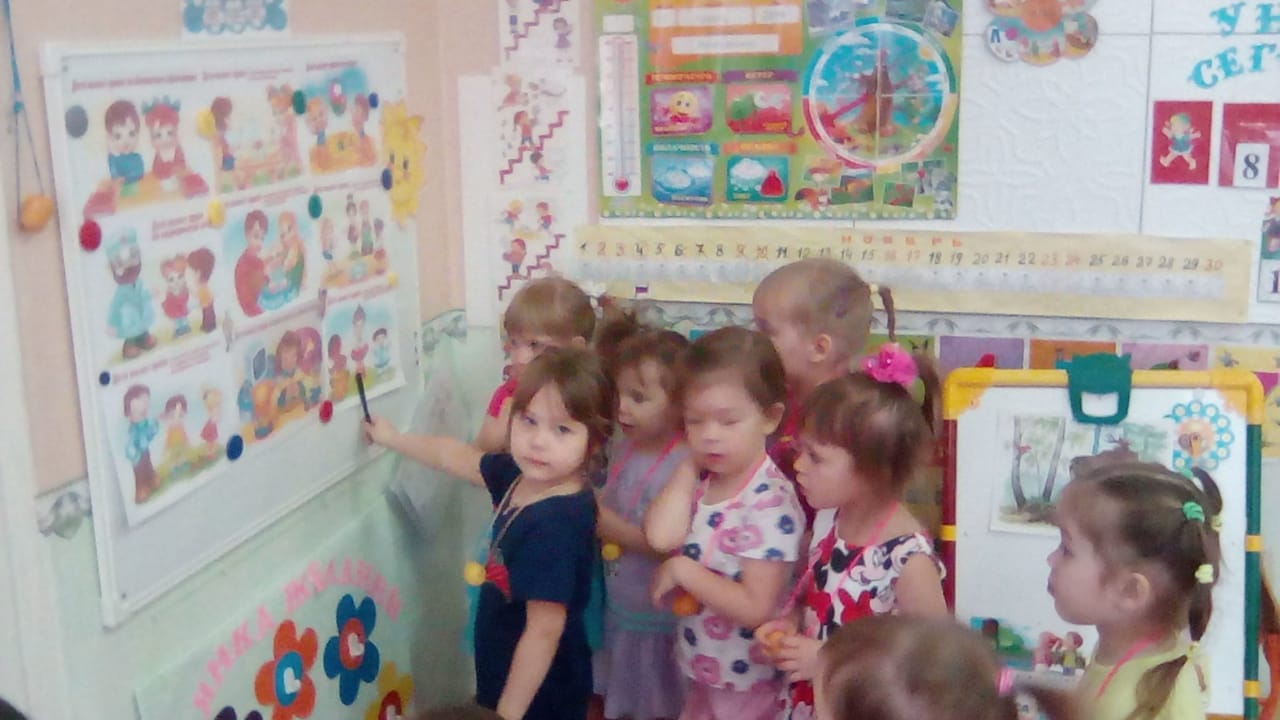 «На птичьем дворе»
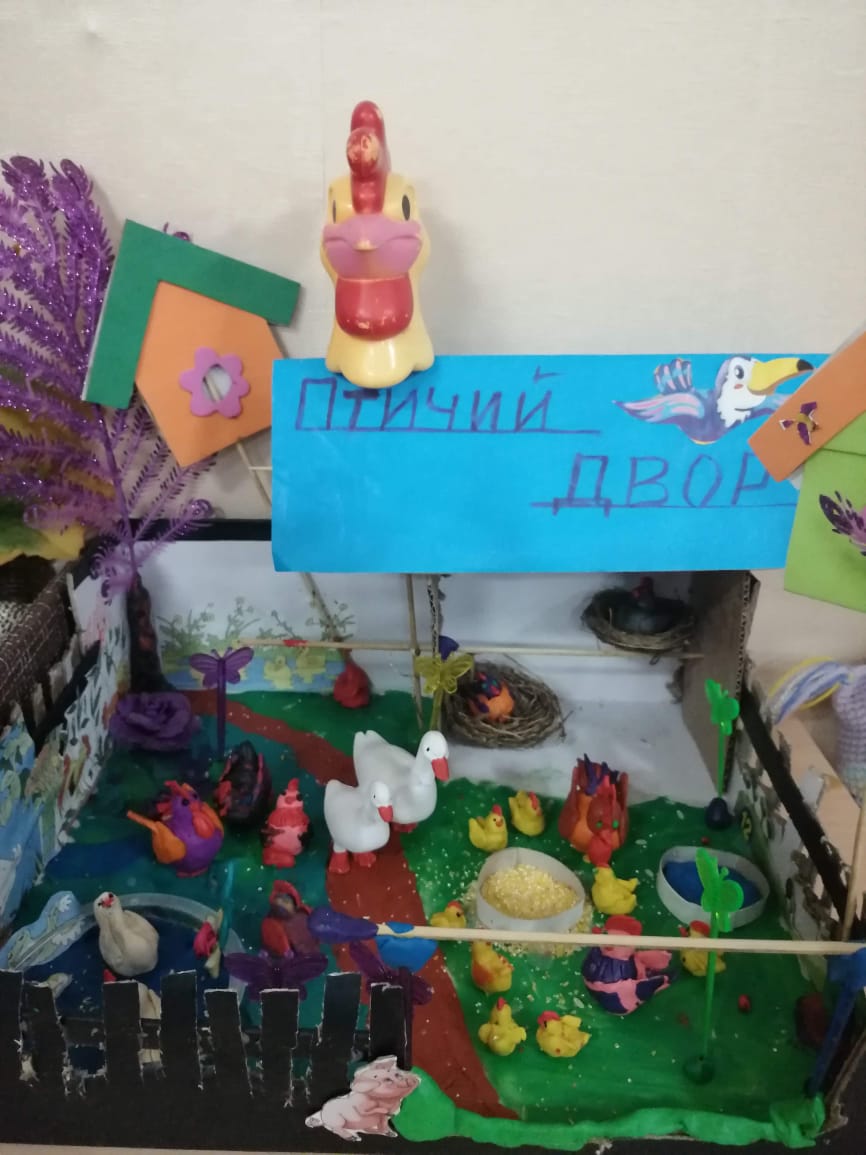 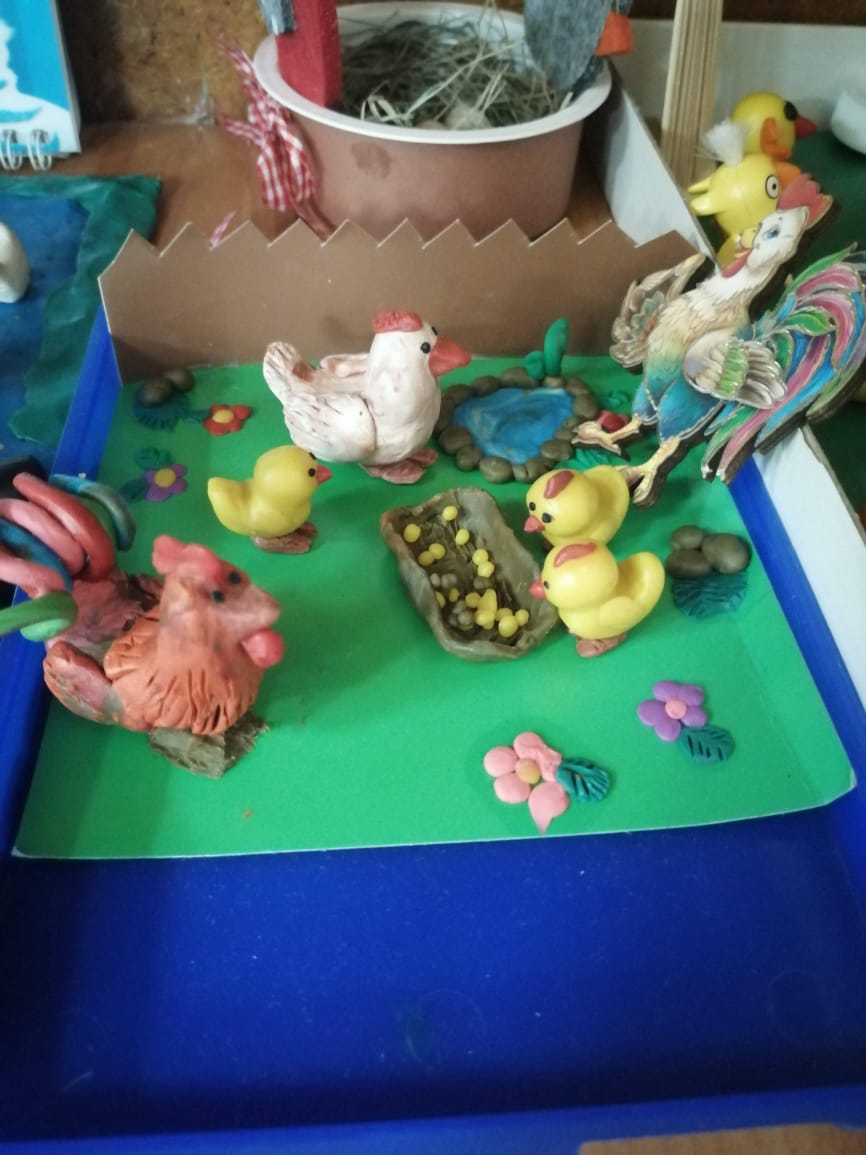 В преддверии нового года мы провели конкурс «Елочка елка - колкая иголка». Победители были награждены грамотами.
Консультация «Будь заметен на дороге»
Конкурс «лучший семейный рецепт здоровой пищи»
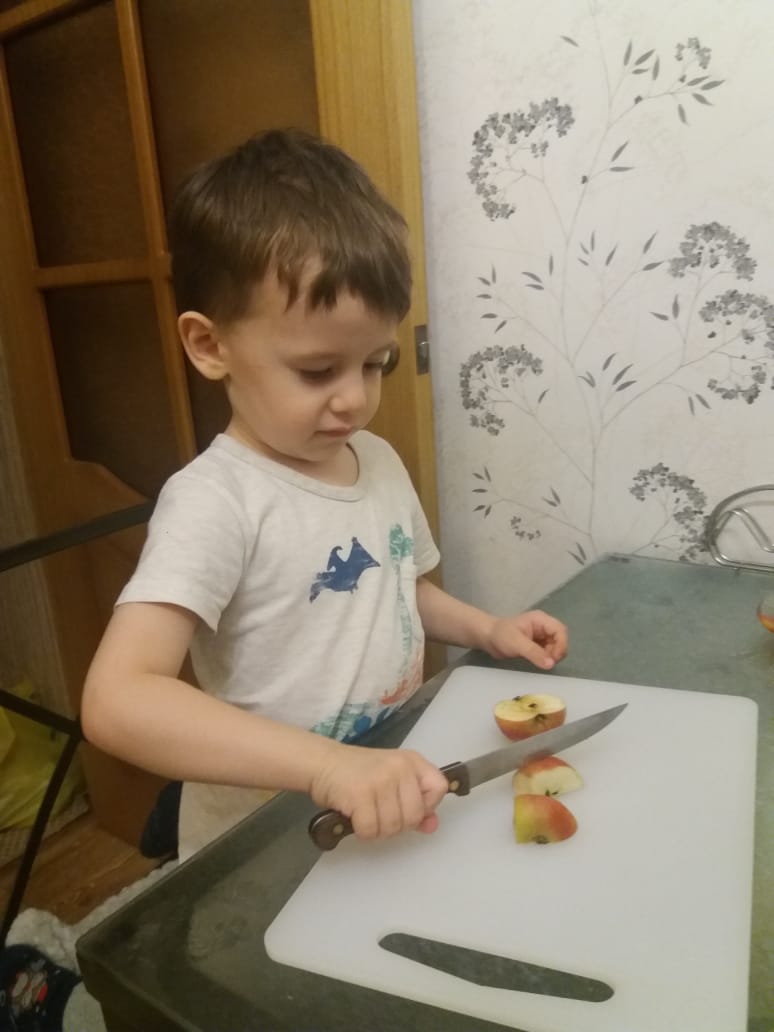 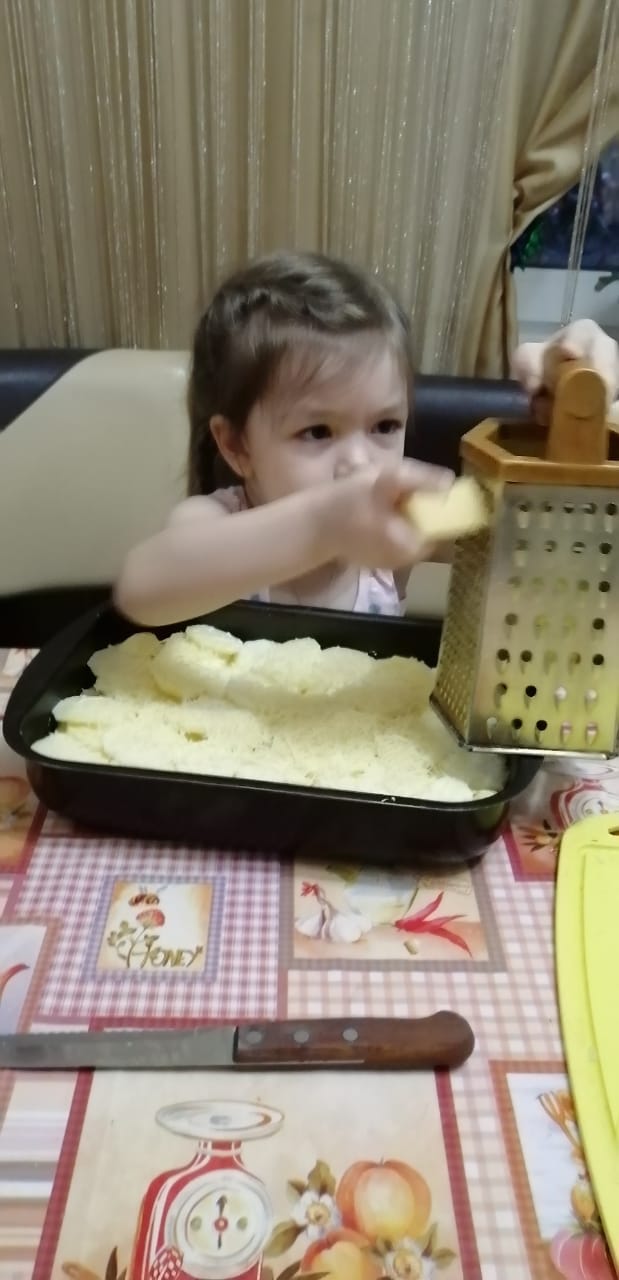 #сидим дома
День первый: я сообщила родителям тему недели «Перелетные птицы» и цель: расширять представление детей о перелетных птицах, их образе жизни, повадках, строении тела. Воспитывать бережное отношение к птицам.
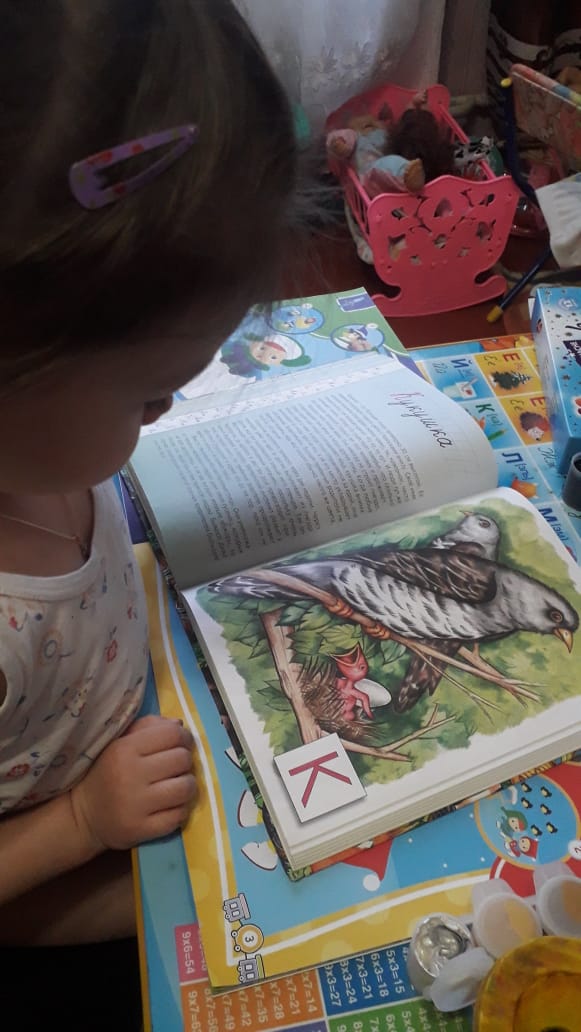 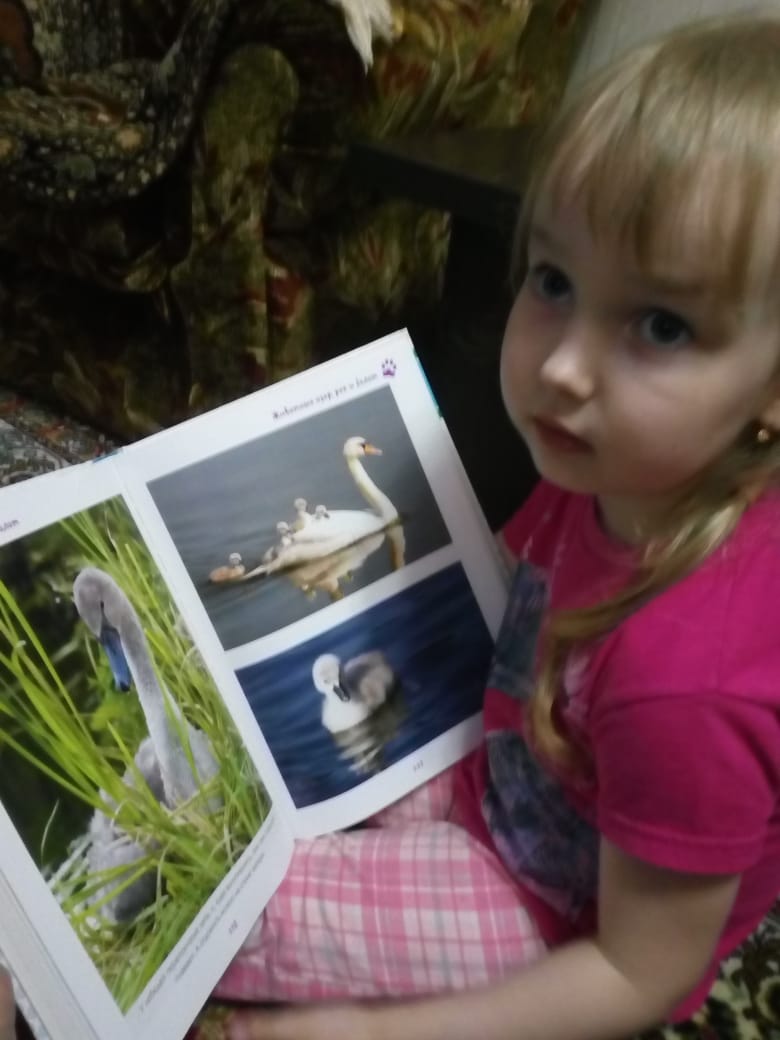 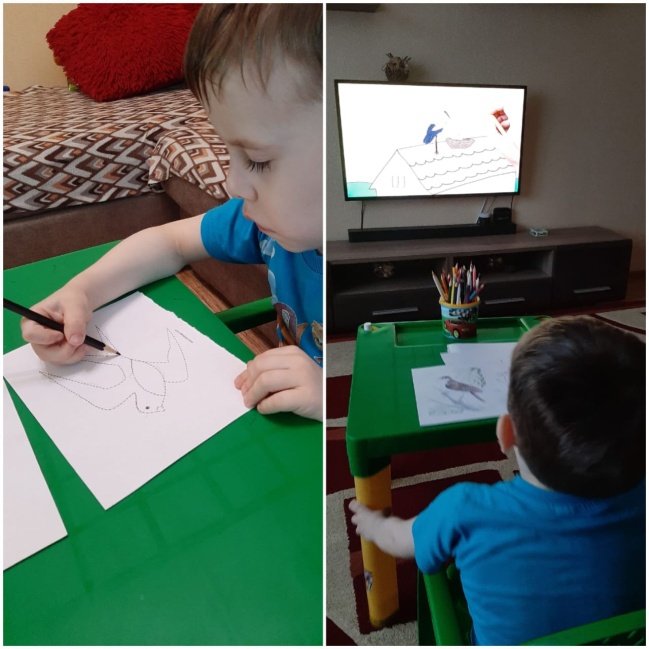 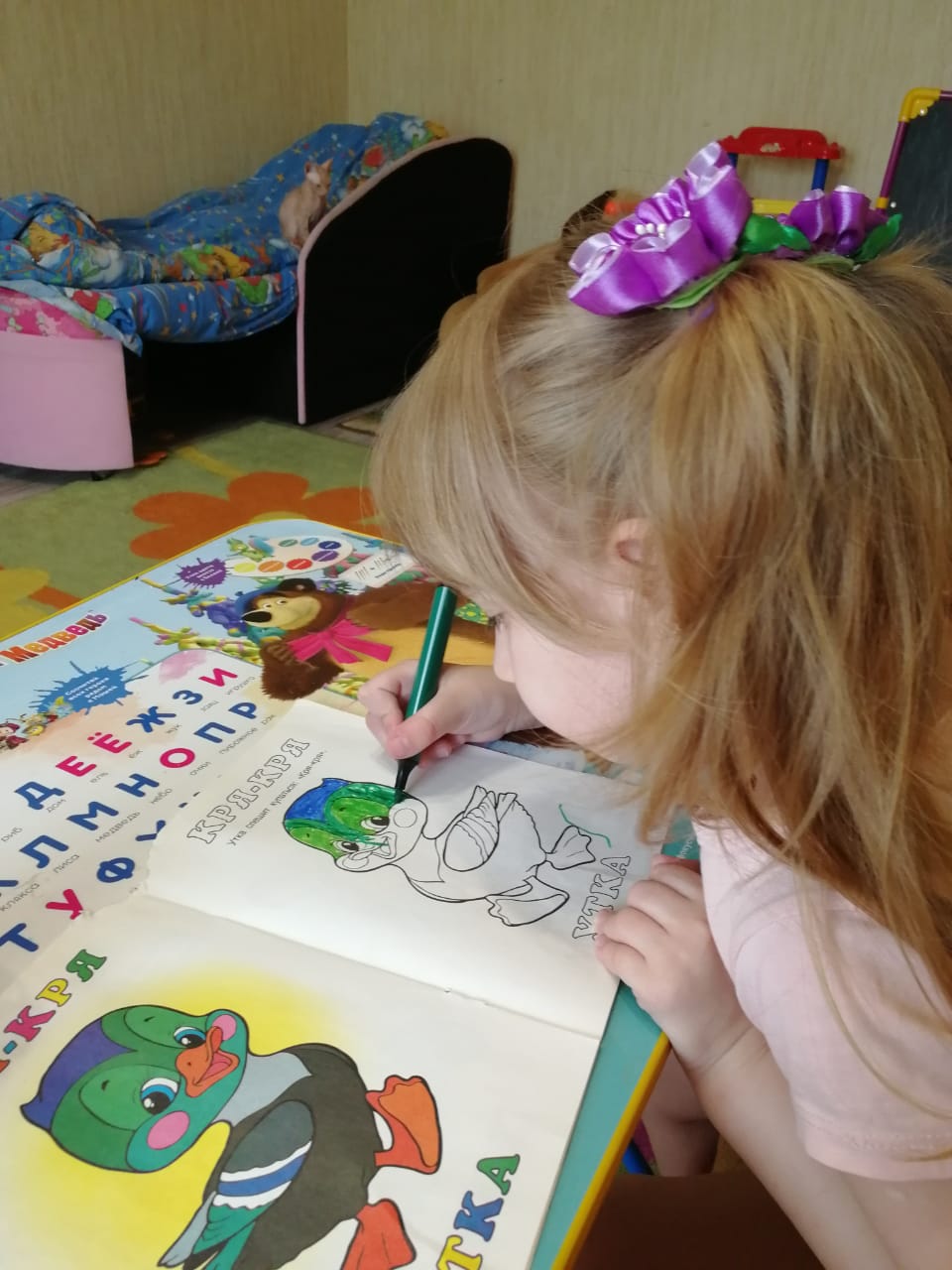 День второй. Рисование птиц ладошками. Птички получились все разные и красивые. Родители вместе со своими детьми проявили фантазию.
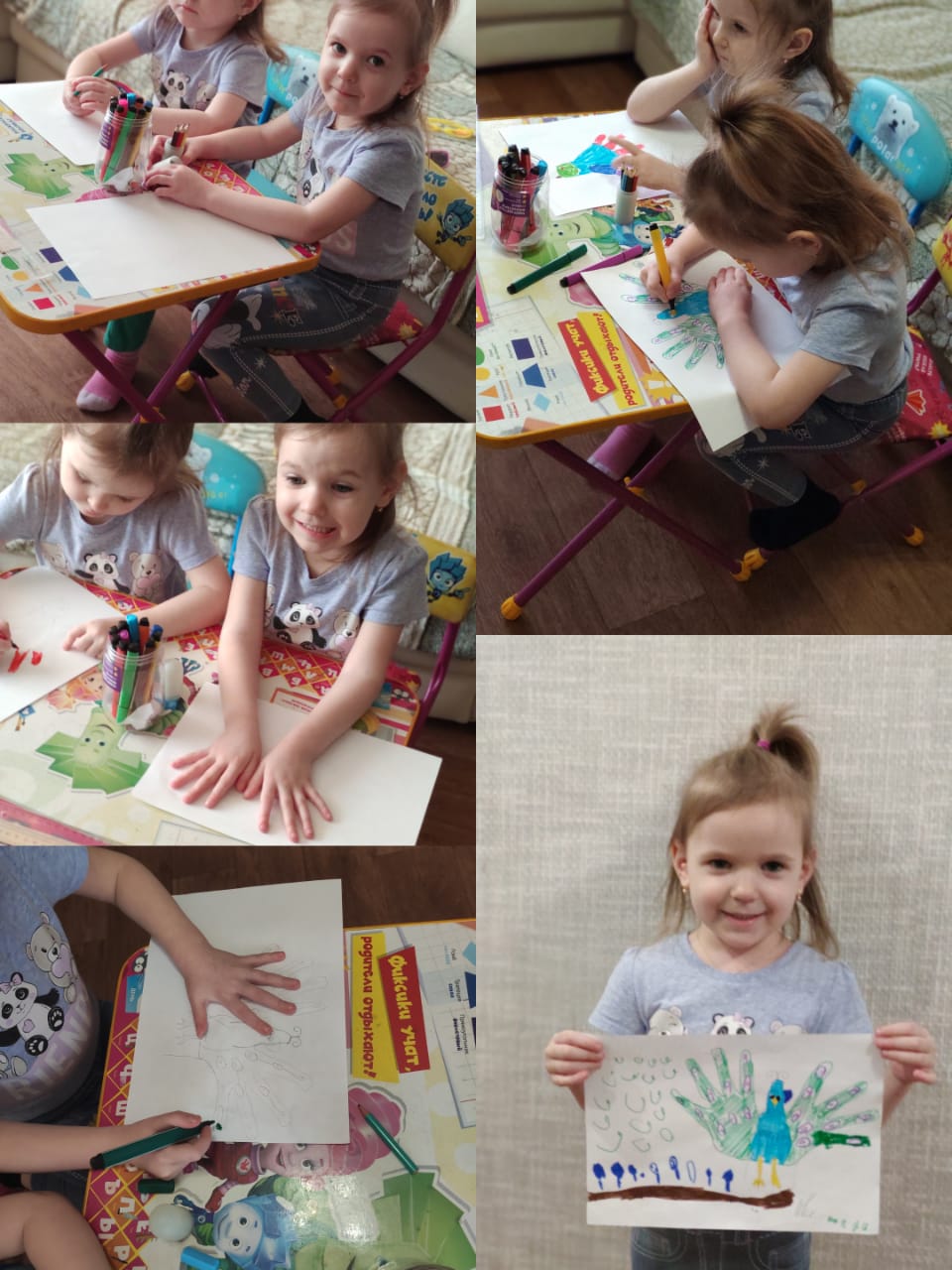 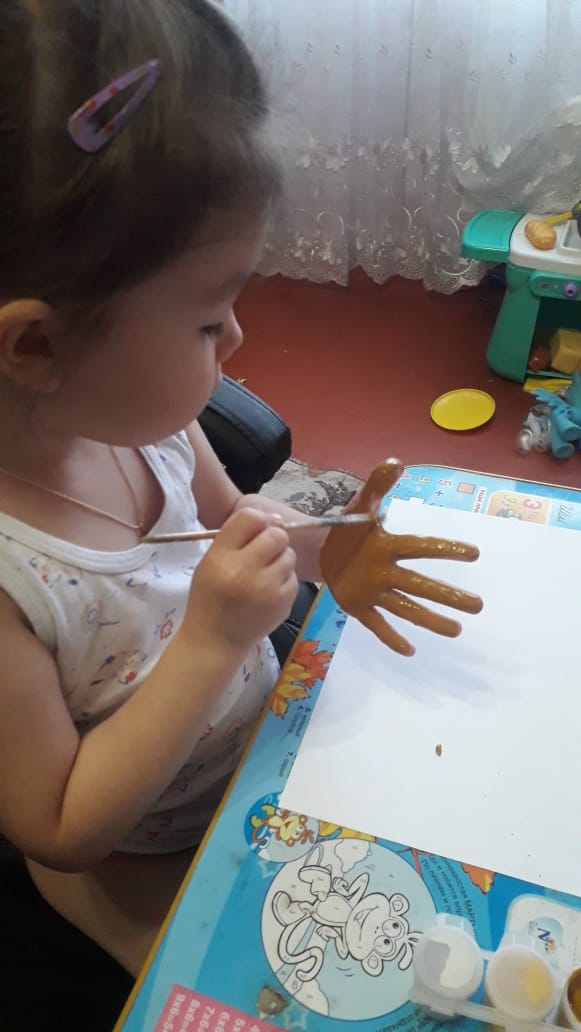 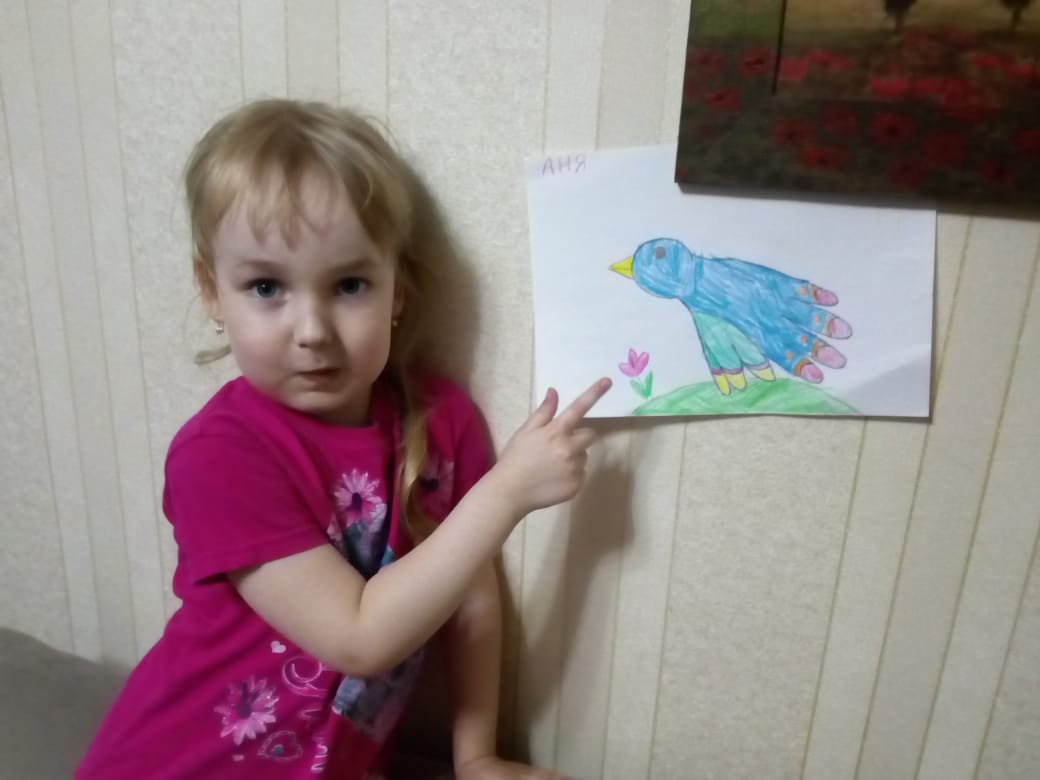 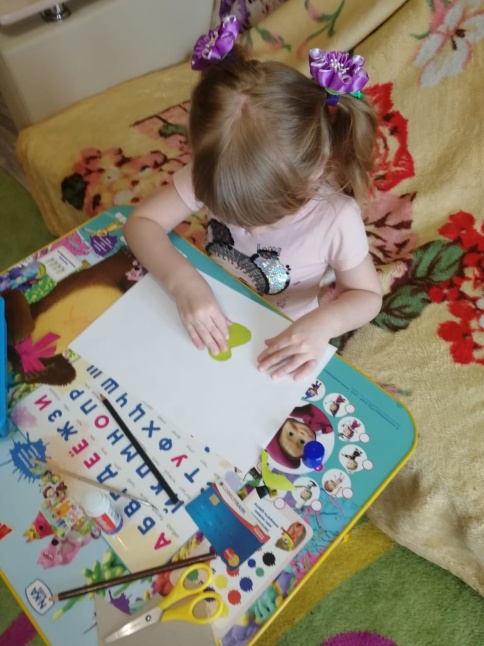 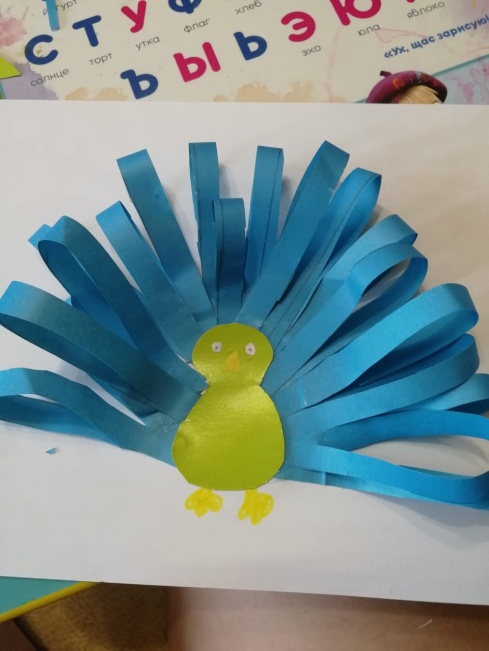 День третий. Учим вместе с детьми стихотворение про грача. Стихотворение я скинула родителям по ватцапу, а они мне видео, где дети рассказывают это стихотворение.
День четвертый. Лепим уточку. Вот такую инструкцию я им скинула и получила результат.
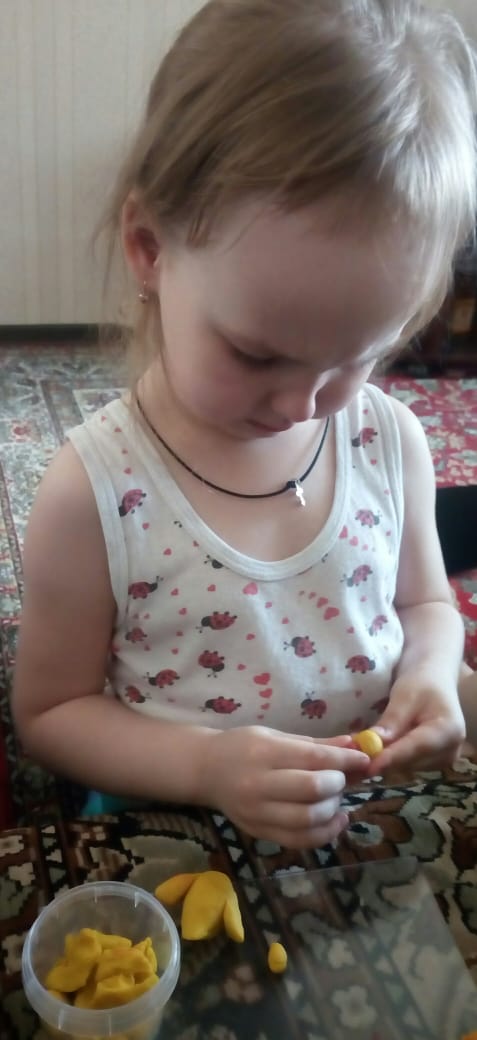 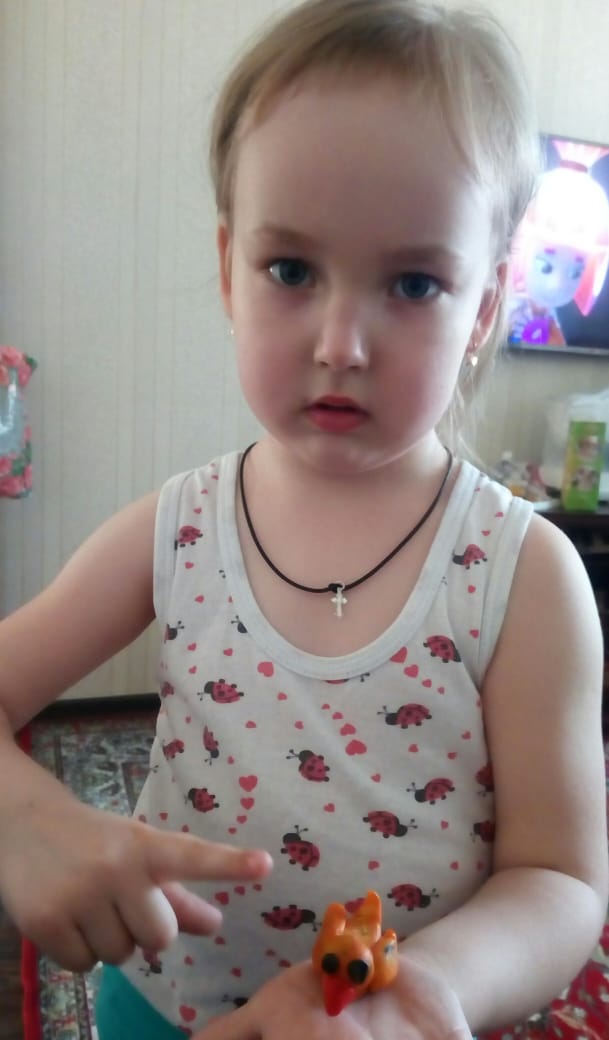 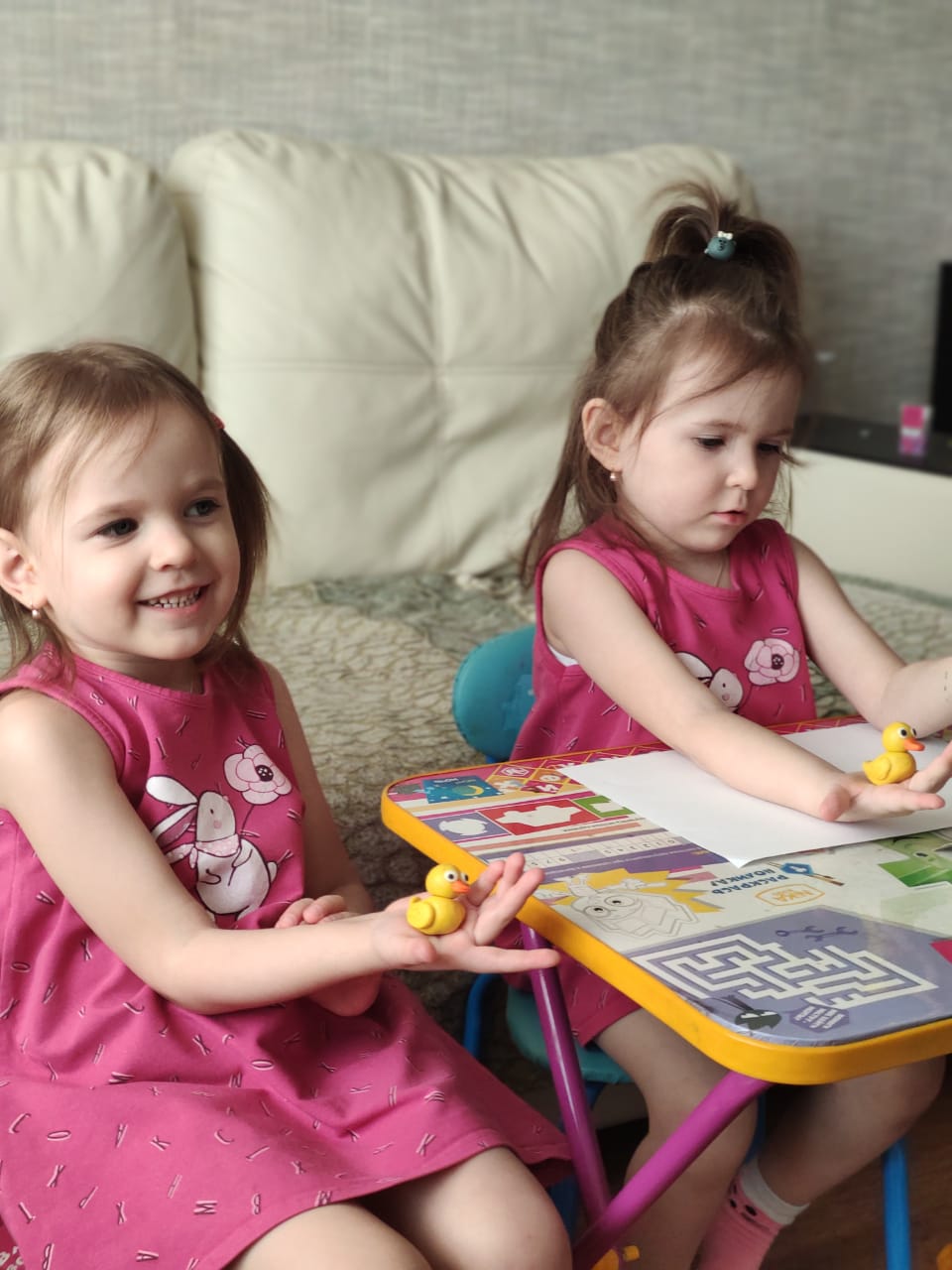 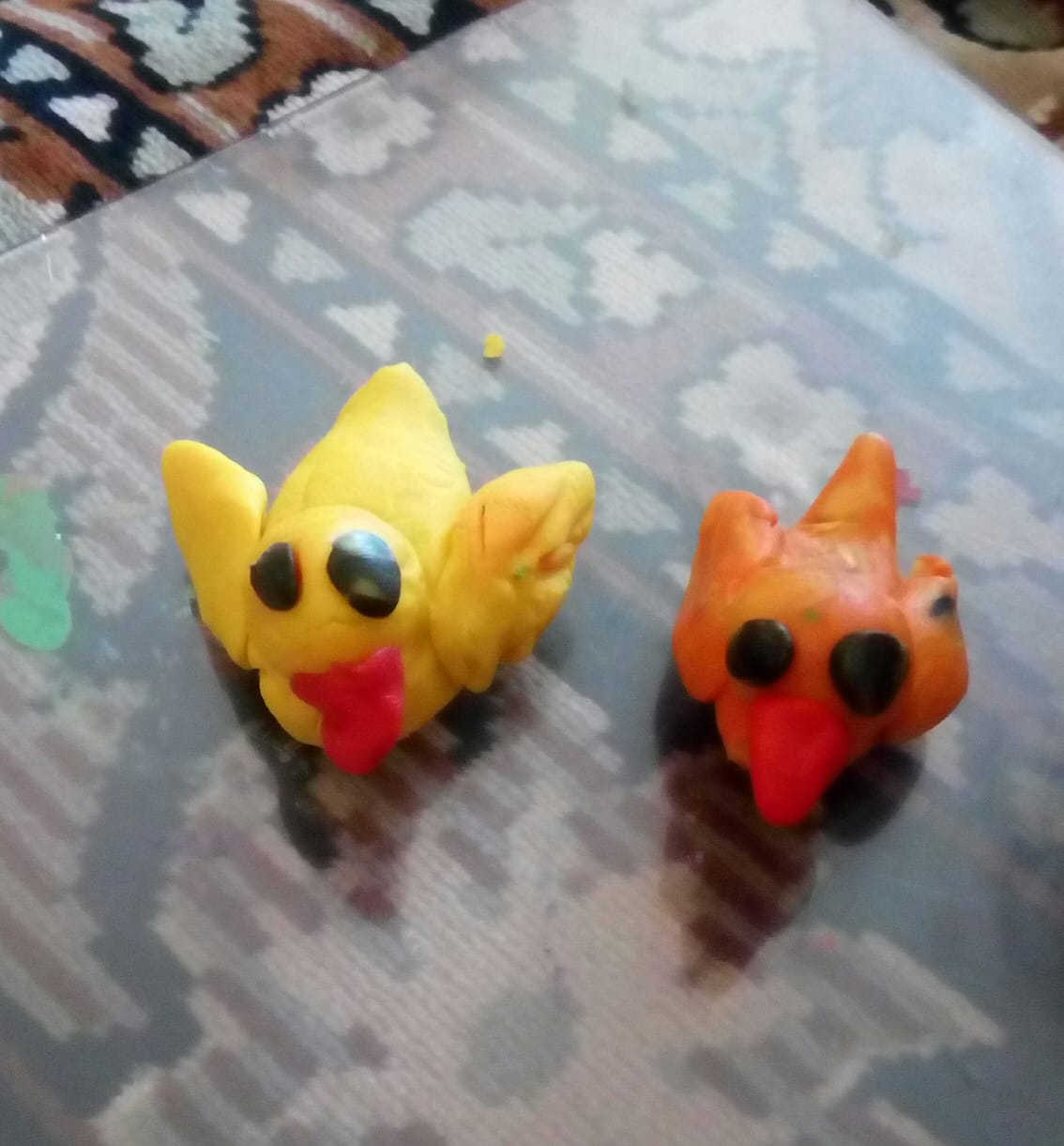 Технология «Загадки»
День пятый. Это заключительный день по данной теме. Я решила использовать технологию «Загадки». Я загадала детям загадку, на которую нужно было ответить «да» или «нет». Ответы я получила в видео.
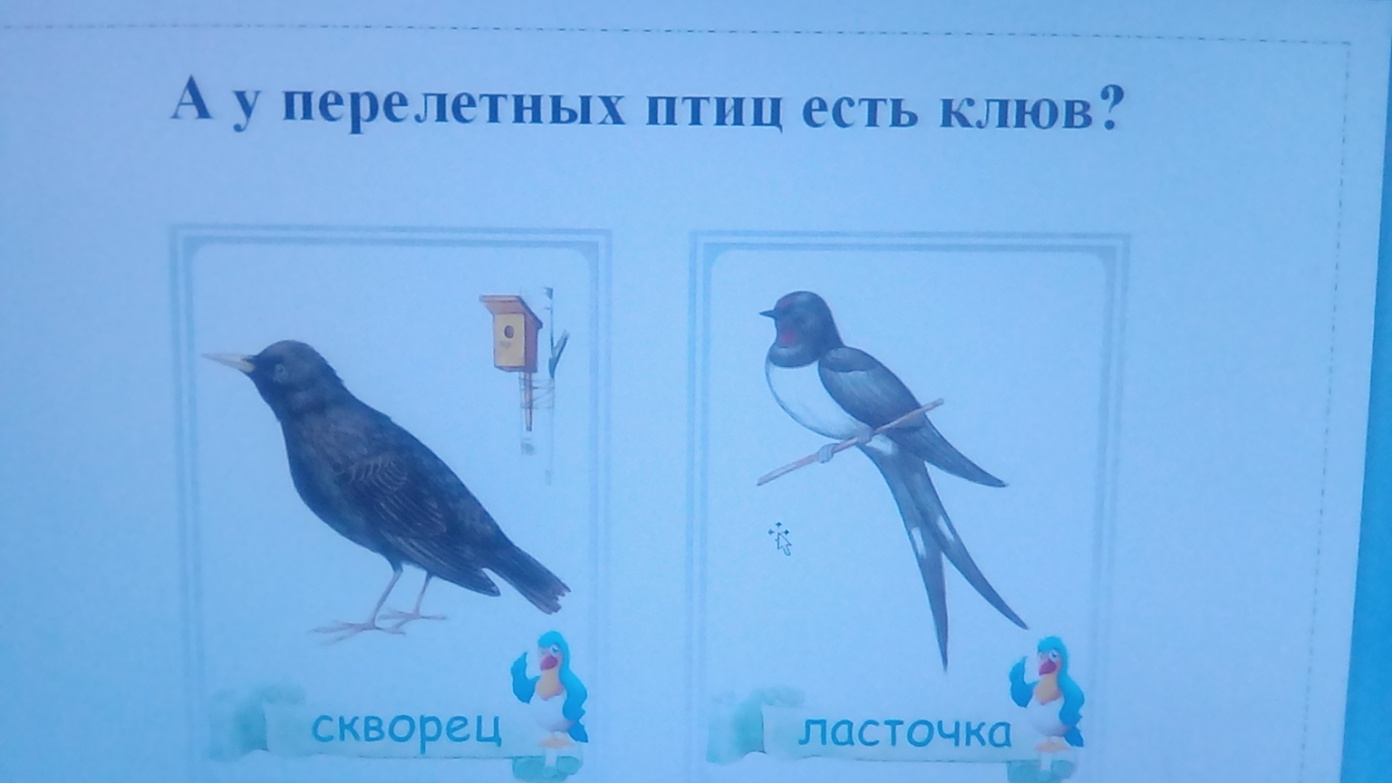 К 75 - летию Великой победы
Мы приняли участие в конкурсе чтецов, разучили песню «Катюша», приняли участие в акции «Бессмертный полк».
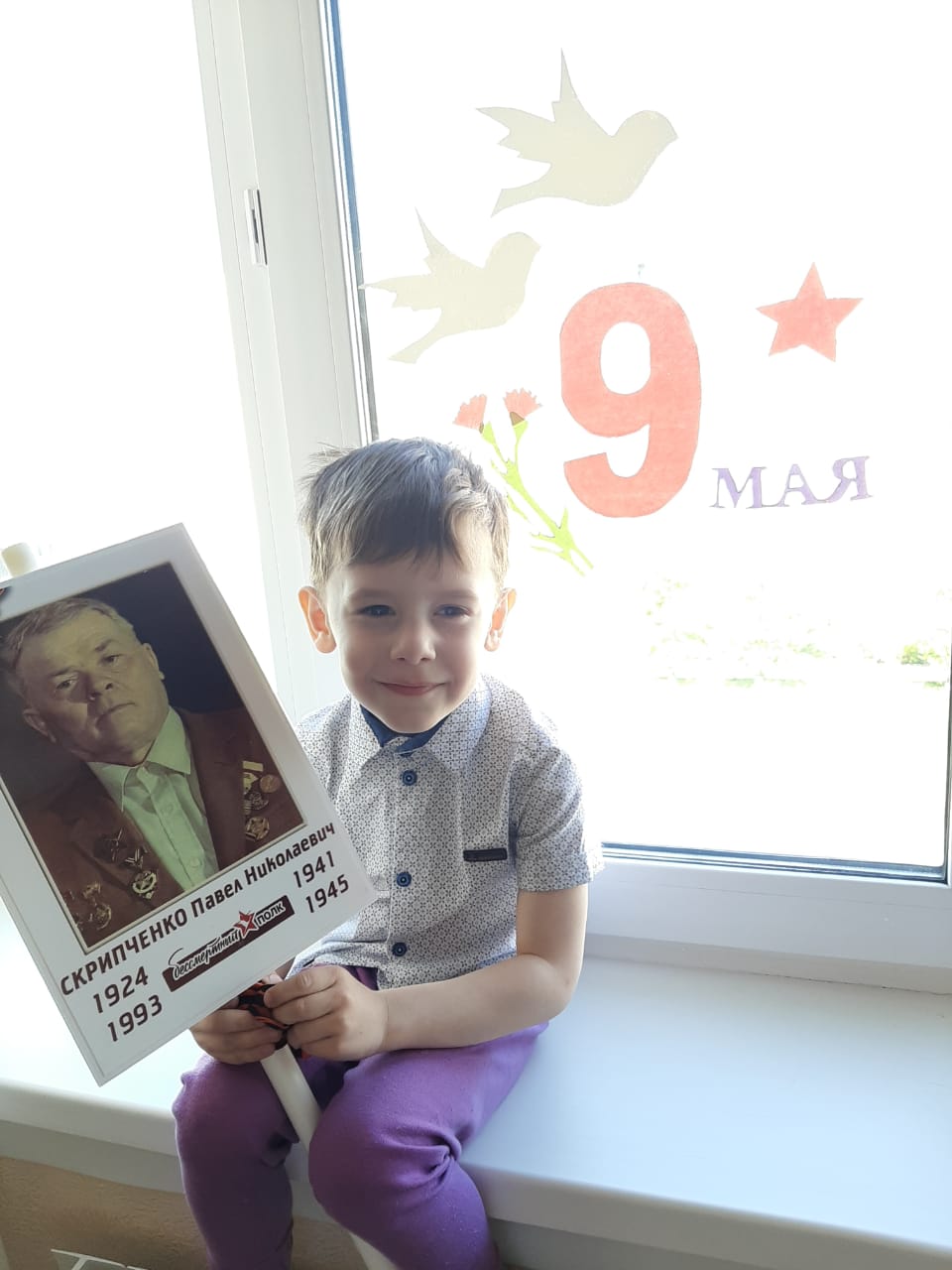 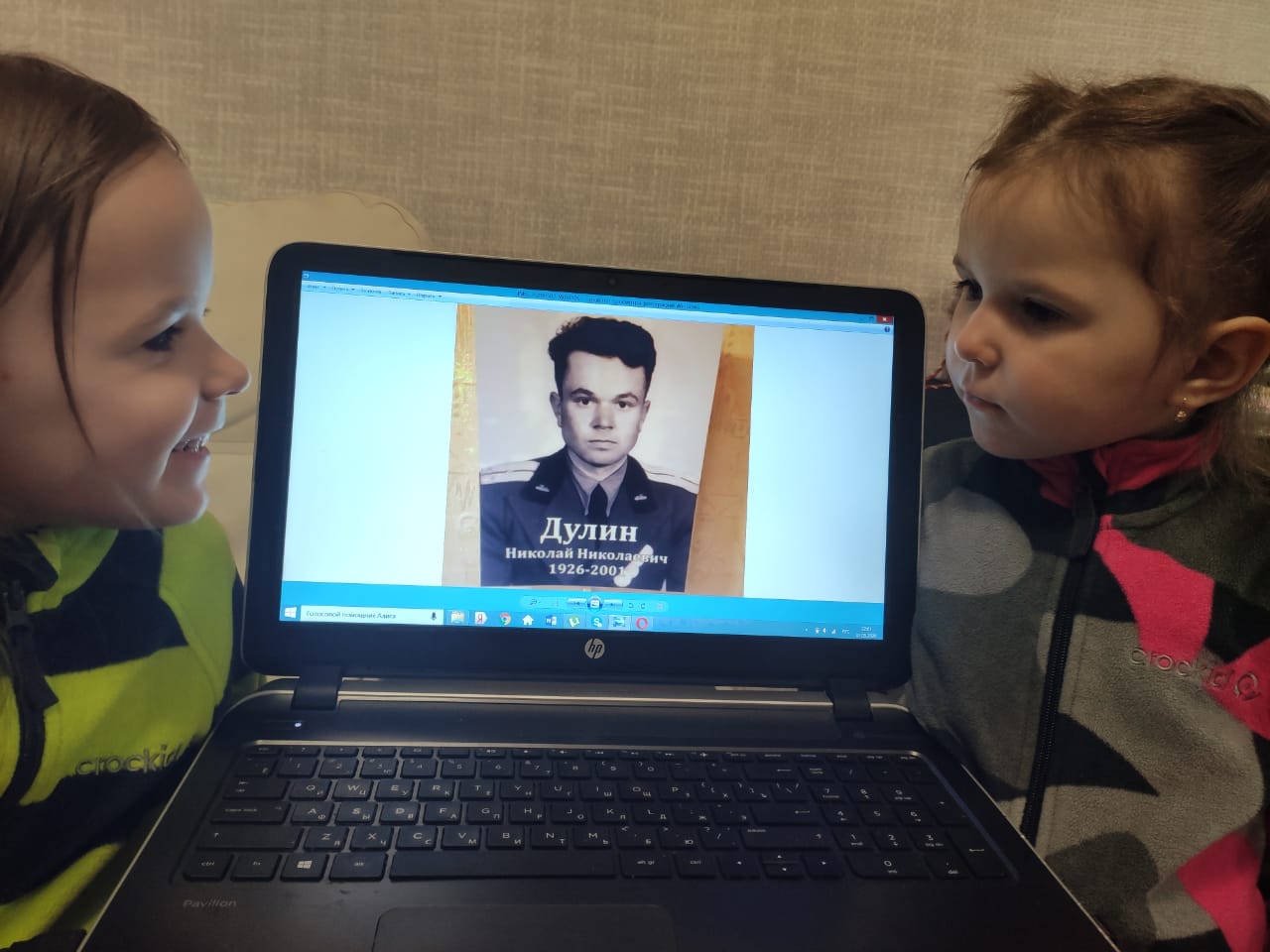 Родители совместно с детьми изготовили открытки, макеты, военную технику. Мы с ребятами провели акцию «Георгиевская ленточка»
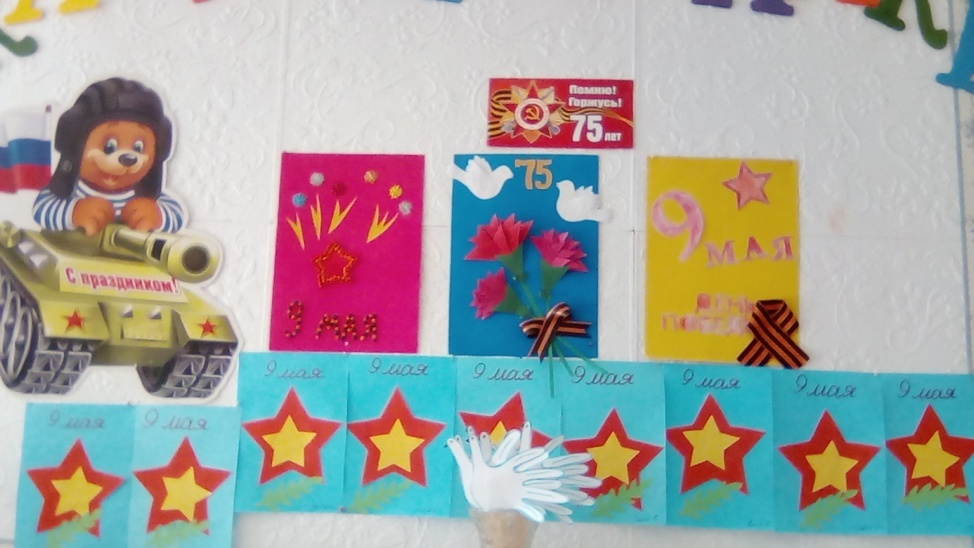 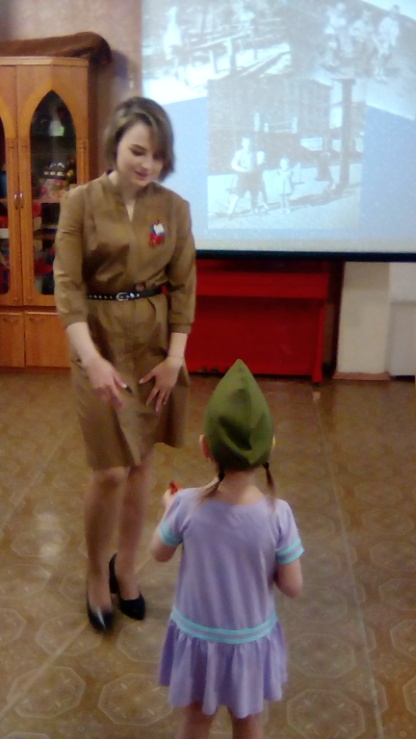 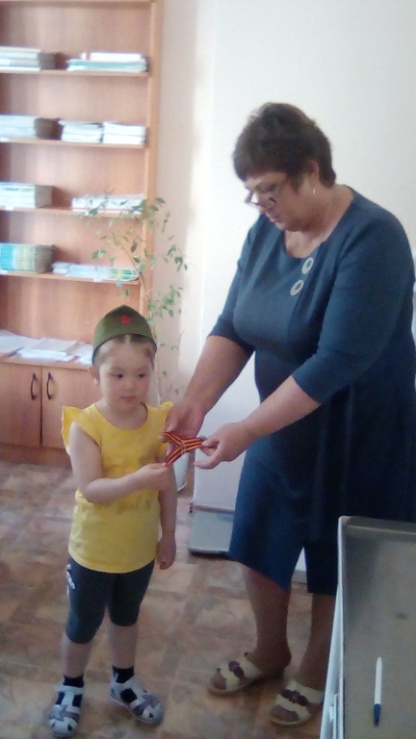 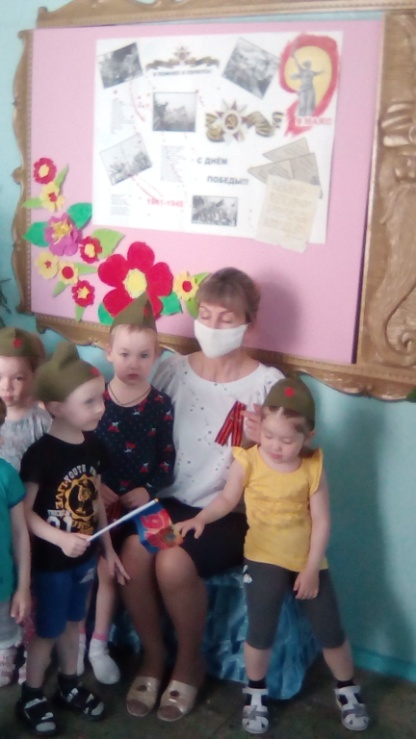 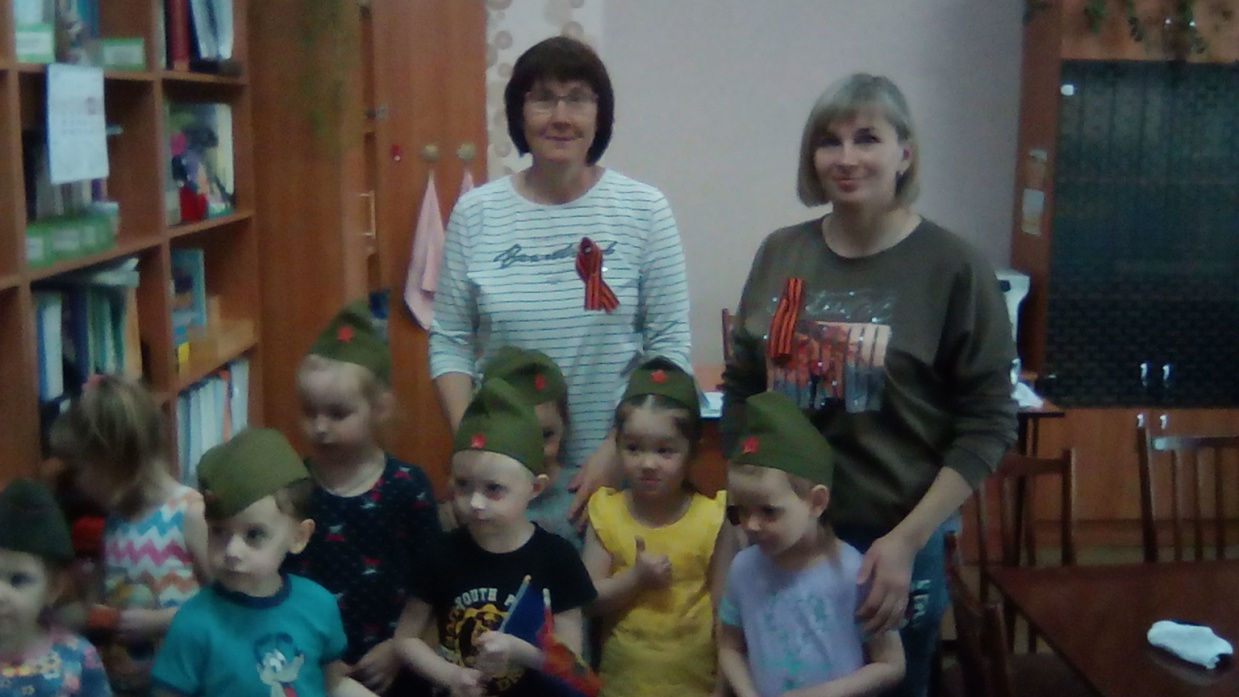 В течении года проводились консультации и беседы с родителями, как индивидуально, так и по подгруппам. 
Темы консультаций: «Какие книги читать детям 3-4 лет», «Если ваш ребенок кусается… Привычки. Плохие слова», «Безопасность детей на улице», «Игры и упражнения для развития речи детей», «Причины плохого поведения ребенка», «Игры для сенсорного развития детей младшего возраста. Учить цвета просто и весело». «Будь заметен на дороге», «Обучение детей наблюдательности на улице».
Беседы: «Погода и одежда», «Как провести выходной день с детьми», «Ребенок на улице», проводились индивидуальные беседы об успехах детей. Был проведен инструктаж по технике безопасности «Чем опасна оттепель».
В приемной группы выставлялись папки-передвижки «Как одевать ребенка осенью, зимой, весной»,папка-передвижка «Режим дня», лепбуки для родителей и детей «Страна вежливости и доброты», «Азбука здоровья».
Еженедельно оформляли тематический уголок в соответствии с темой недели. Привлекали родителей к участию в тематических неделях.
Взаимодействие с педагогами
Делилась опытом работы, давала открытый просмотр утреннего сбора.
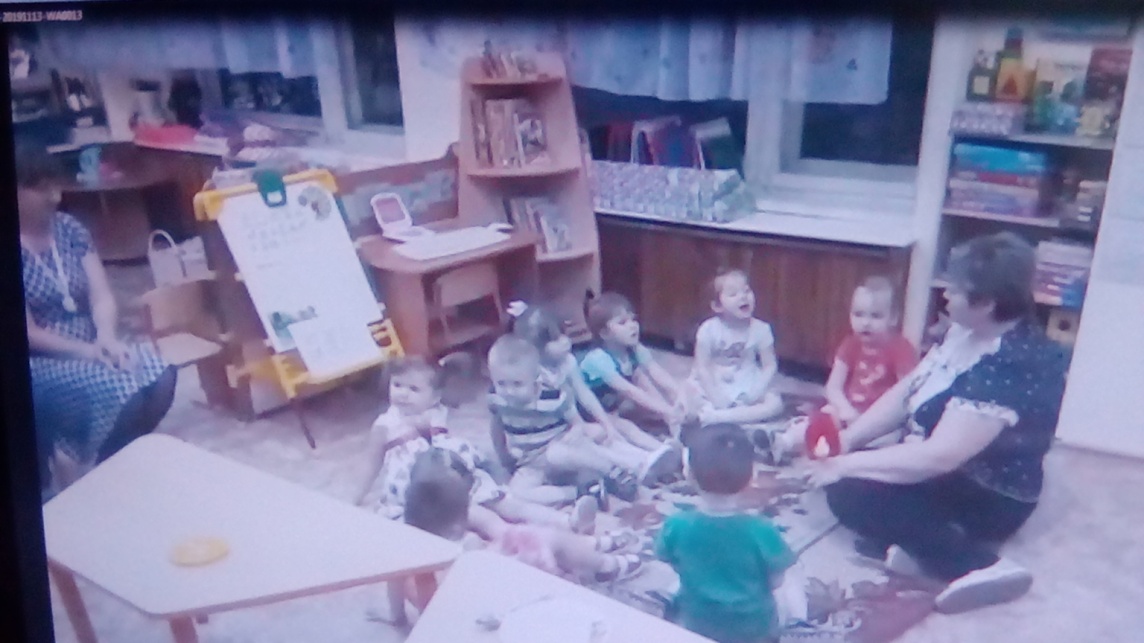 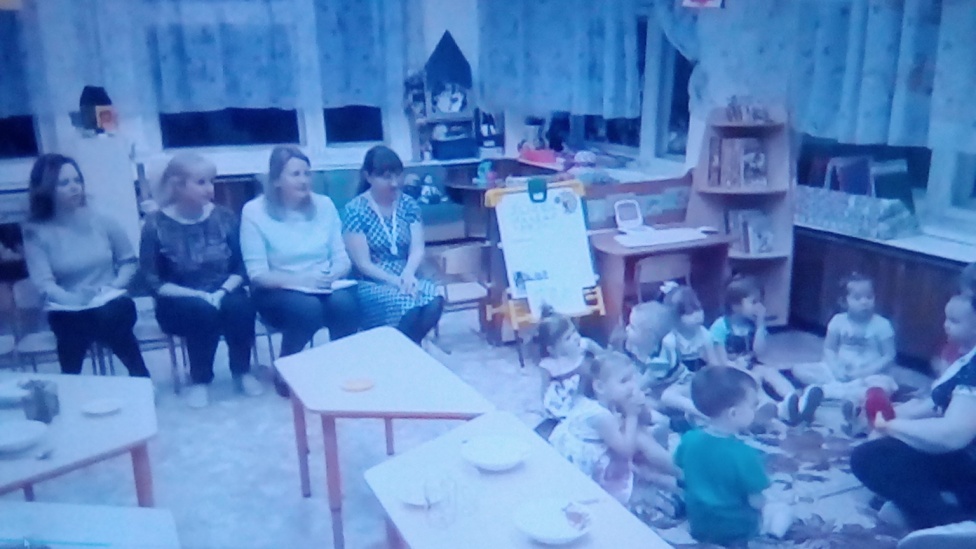 Принимала участие в смотре-конкурсе «Лучший уголок по ПДД»
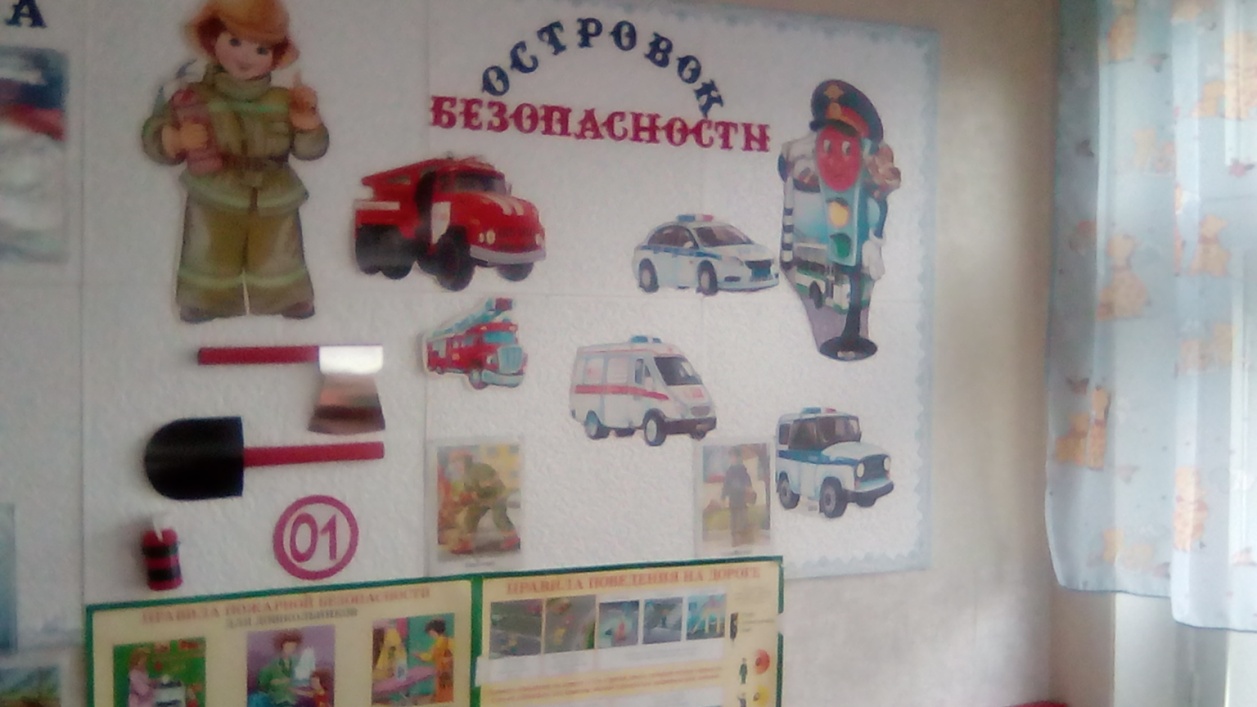 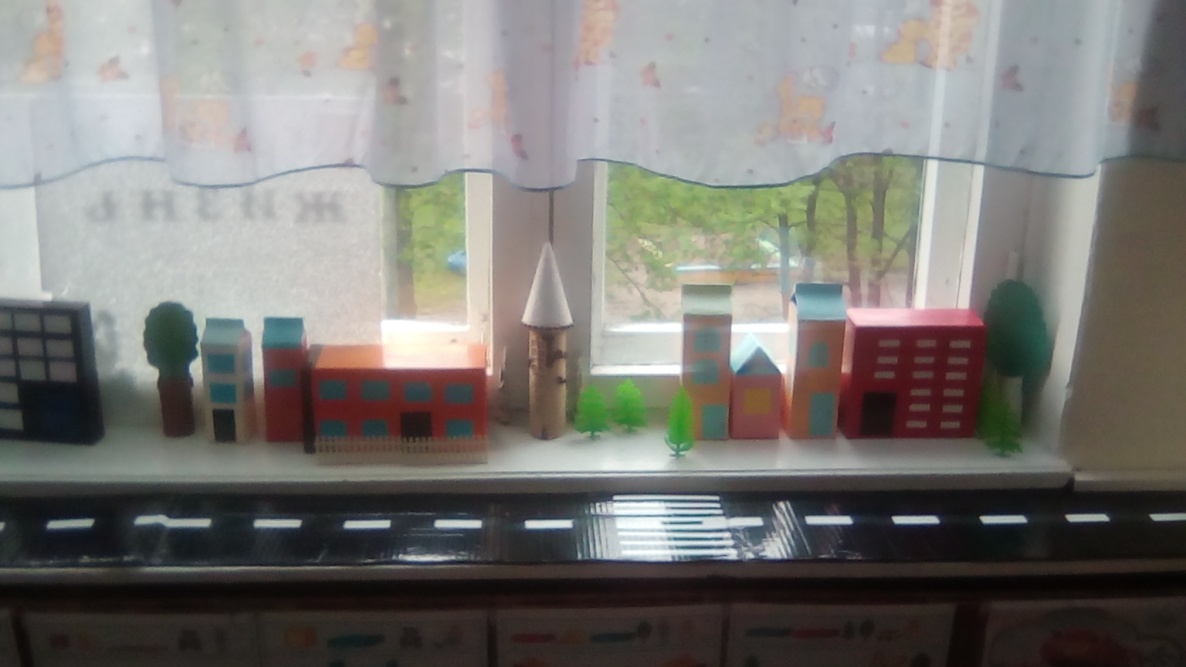 Прохожу обучение по программе «ПРОдетей»
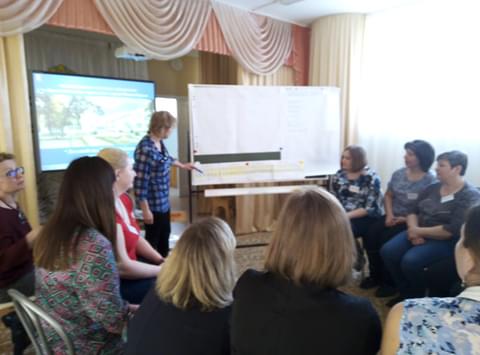 Принимала участие в конкурсе «Воспитатель года 2020»
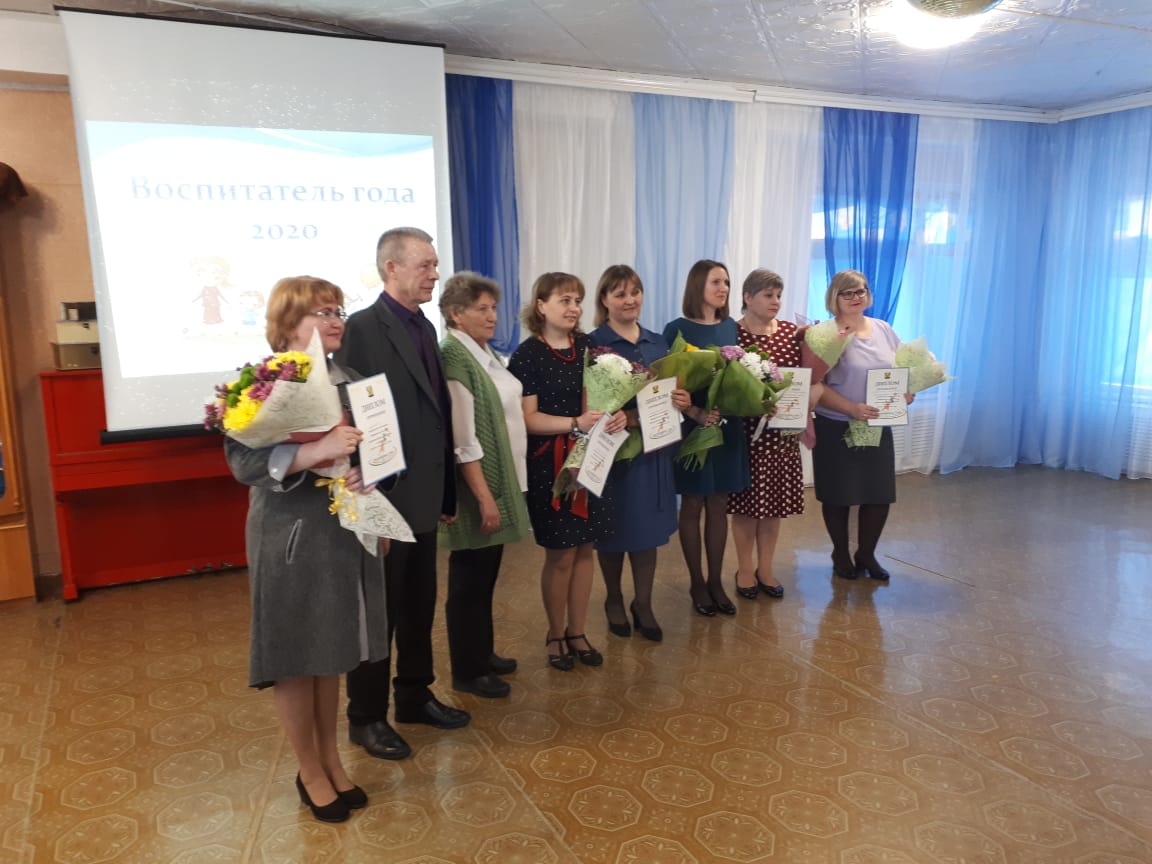 Участие в работе методического объединения
Принимала участие в районном семинаре для педагогов ДОУ по теме: «Секреты успешной работы с родителями», где поделилась опытом работы родительского клуба.
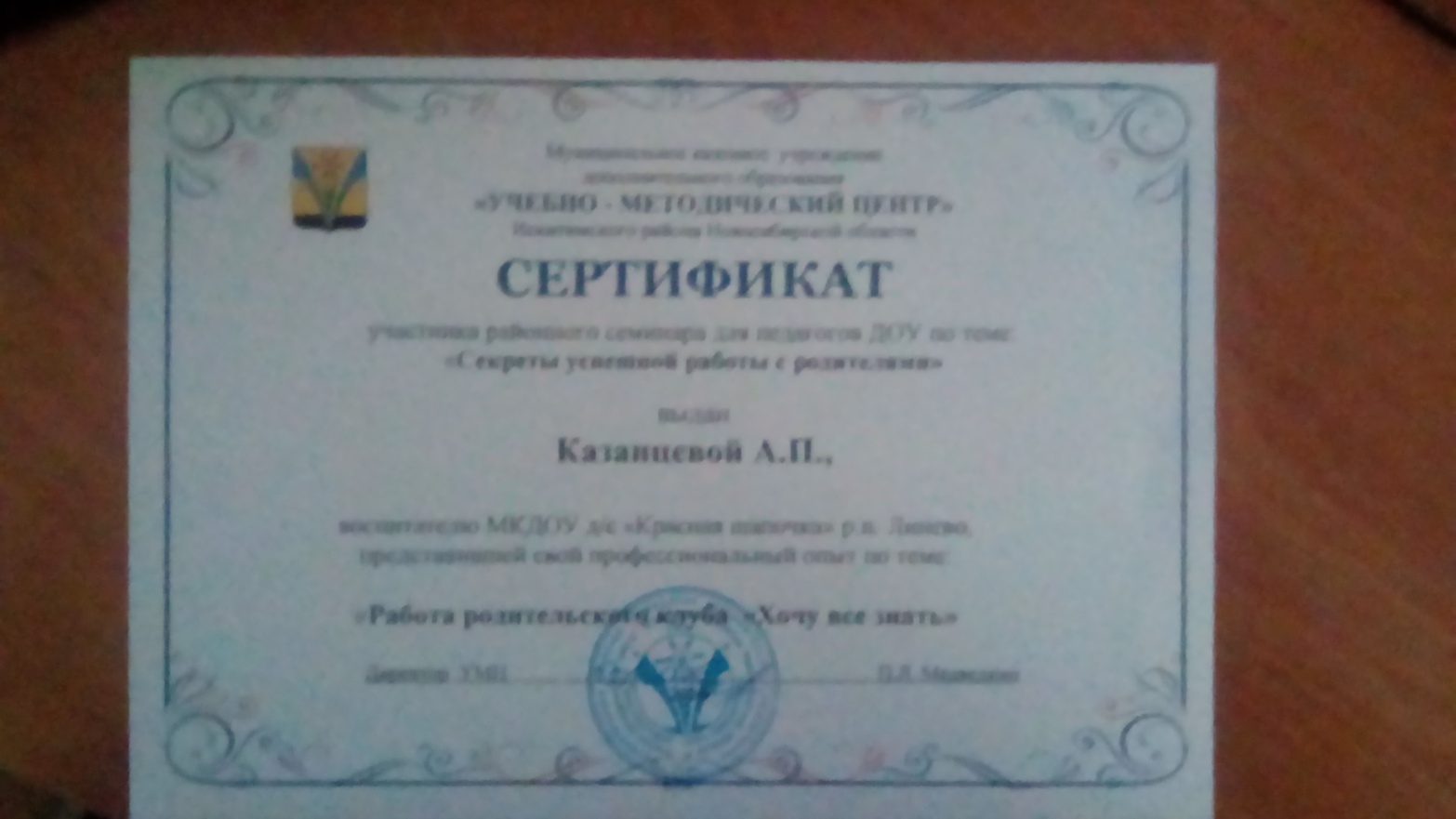 Участие в общественной жизни ДОУ
Принимала участие в новогодних утренниках (Дед Мороз, Водокрут 13). В организации вечеров отдыха.
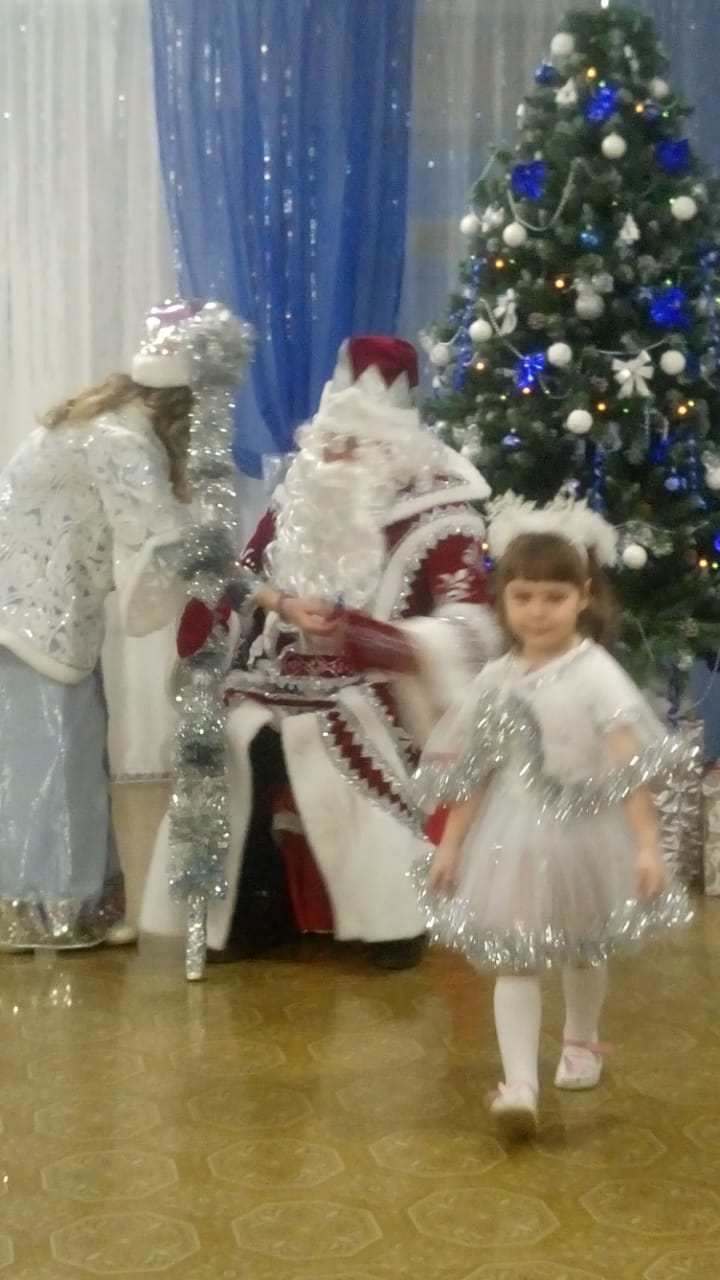 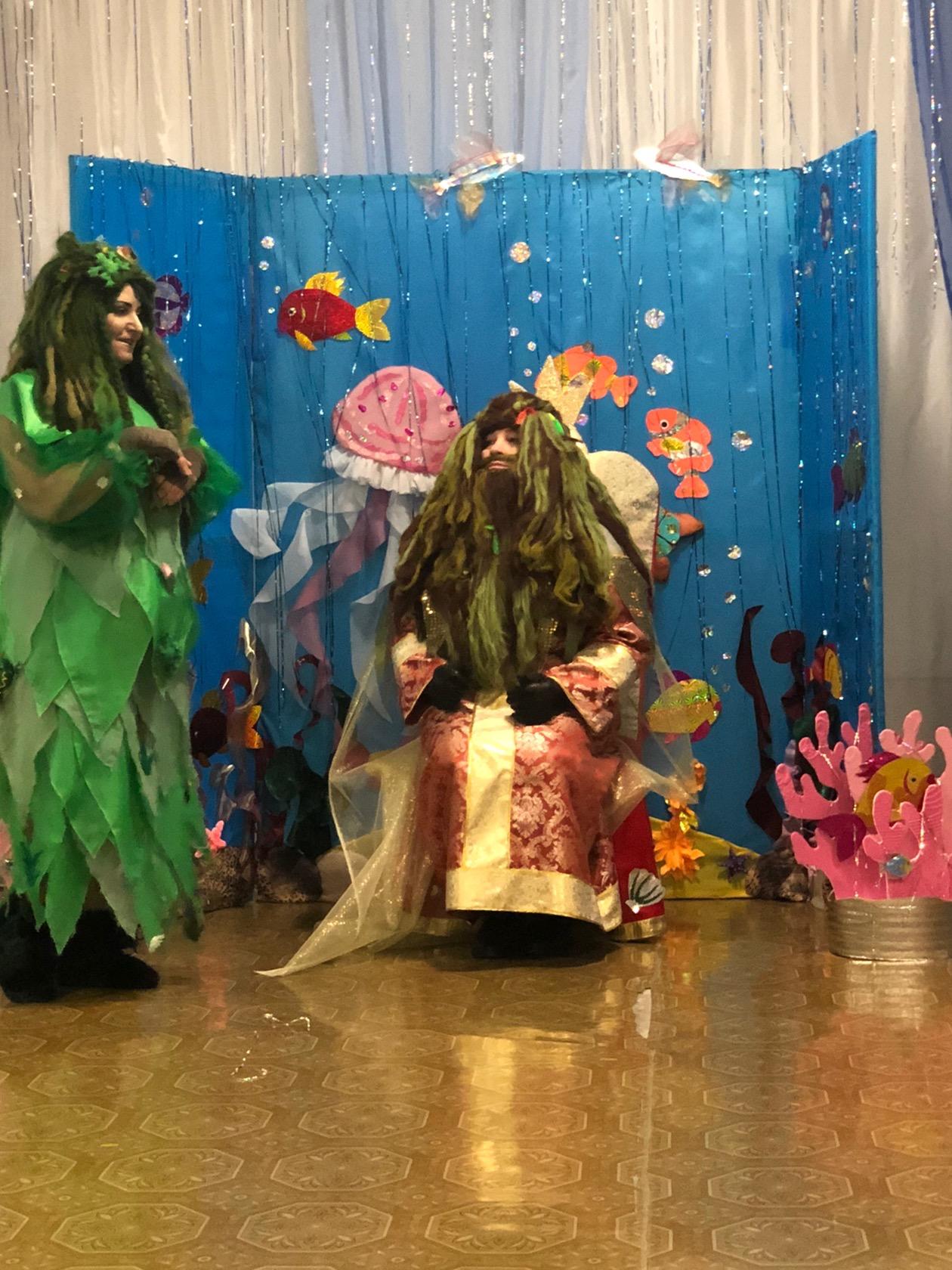 Принимала участие в развлечении, посвященное 23 февраля (царь Дадон)
Достижения детей
Благодаря тесному сотрудничеству со специалистами ДОУ и родителями детей мы достигли следующих успехов:
    У большинства детей речь стала понятной, разборчивой; дети умеют пересказывать небольшие отрывки текста, рассказывать стихотворения, петь песни; стали более усидчивы. Определённые успехи достигнуты в математическом развитии. Научились самостоятельно раздеваться и одеваться. Умеют пользоваться правилами группы, играть в сюжетно-ролевые и дидактические игры. Умеют работать с линейным календарем, технологиями «загадки» и «парные коммуникации».
Перспективы на следующий год
На новый учебный год с учётом успехов и проблем мною намечены следующие задачи:
     совершенствовать работу по взаимодействию с родителями по воспитанию и обучению детей;
     привлечение родителей для участия в различных мероприятиях группы и ДО;
     тесно сотрудничать со специалистами детского сада.
     Проведение различных мероприятий с детьми, а именно участие в конкурсах, утренниках, развлечениях и многое другое.
     Повышать уровень педагогического мастерства путем участия в педсоветах, семинарах, мастер – классах, обучения на курсах повышения квалификации. Защититься на высшую категорию.
Пожелания
Жила-была на свете семья. Она была не простая. Более 100 человек насчитывалось в этой семье. И занимала она целое село. Так и жили всей семьей и всем селом. Вы скажете: ну и что, мало ли больших семейств на свете.
     Но дело в том, что семья была особая – мир и лад царили в той семье и, стало быть, на селе. Ни ссор, ни ругани, ни, Боже упаси, драк и раздоров. Дошел слух об этой семье до самого владыки страны. И он решил проверить, правду ли молвят люди.
     Прибыл он в село, и душа его возрадовалась: кругом чистота, красота, достаток и мир. Хорошо детям, спокойно старикам. Удивился владыка. Решил узнать, как жители села добились такого лада, пришел к главе семьи; расскажи, мол, как ты добиваешься такого согласия и мира в твоей семье.
      Тот взял лист бумаги и стал что-то писать писал долго – видно, не очень силен был в грамоте. Затем передал лист владыке. Тот взял бумагу и стал разбирать каракули старика. Разобрал с трудом и удивился.
Три слова были начертаны на бумаге:
любовь;
прощение;
терпение.
И в конце листа: сто раз любовь, сто раз прощение, сто раз терпение.
Прочел владыка, почесал, как водится, за ухом и спросил: - И все?
Да, - ответил старик, - это и есть основа жизни всякой хорошей семьи.
И, подумав, добавил: - И мира тоже.
Наш  детский сад – это большая семья.
И мы все хотим, чтобы в нашей семье никогда не было бы ссор, чтобы царили уважение, взаимопонимание и доброта, как в этой мудрой китайской притче «Ладная семья».
И я хочу, чтобы мы были терпимее друг к другу, умели прощать и чтобы в нашем коллективе всегда царили уважение и взаимопонимание.
СПАСИБО ЗА ВНИМАНИЕ!
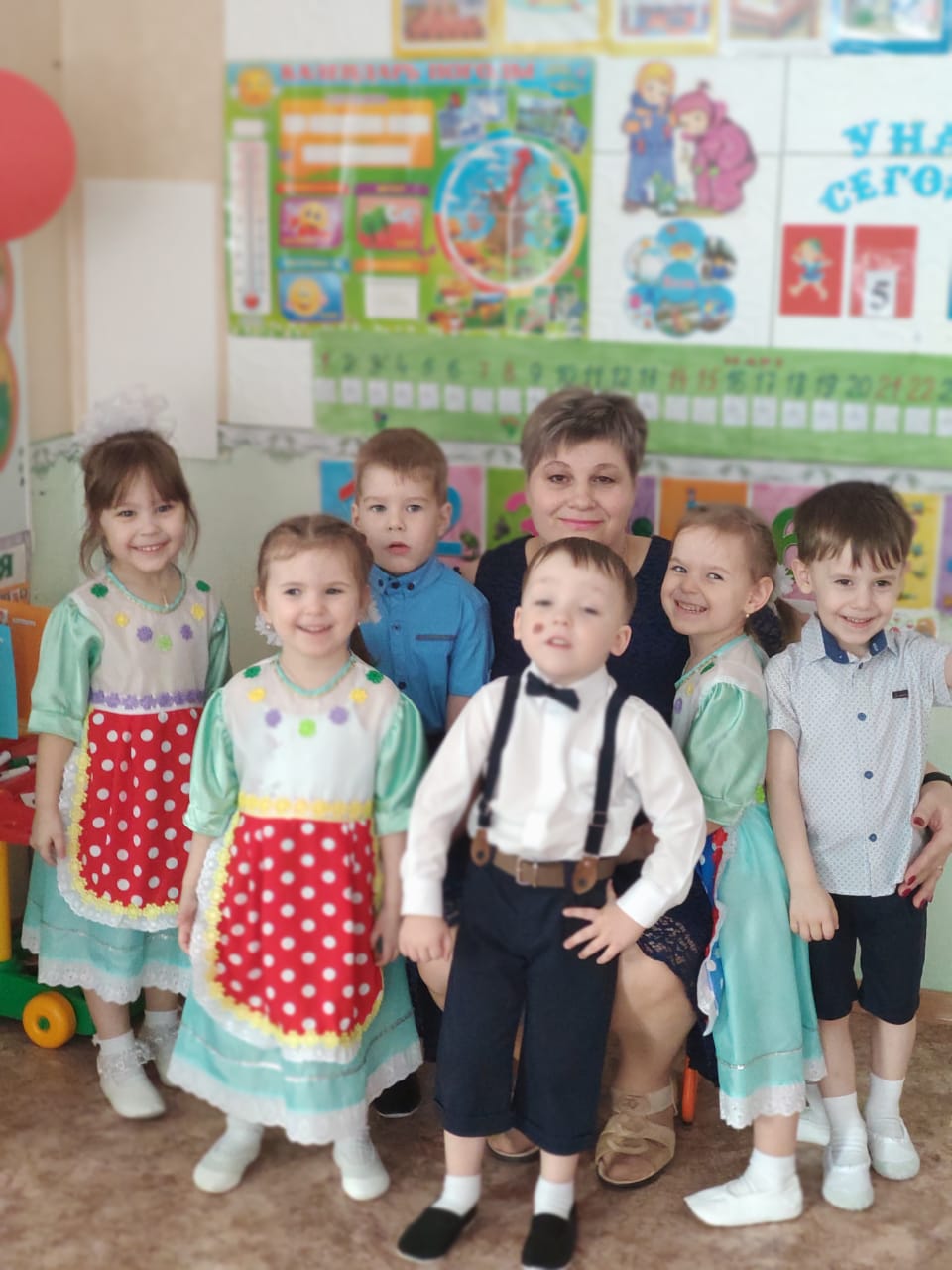